W-2 Case Management:
Assessment and Employability Plans
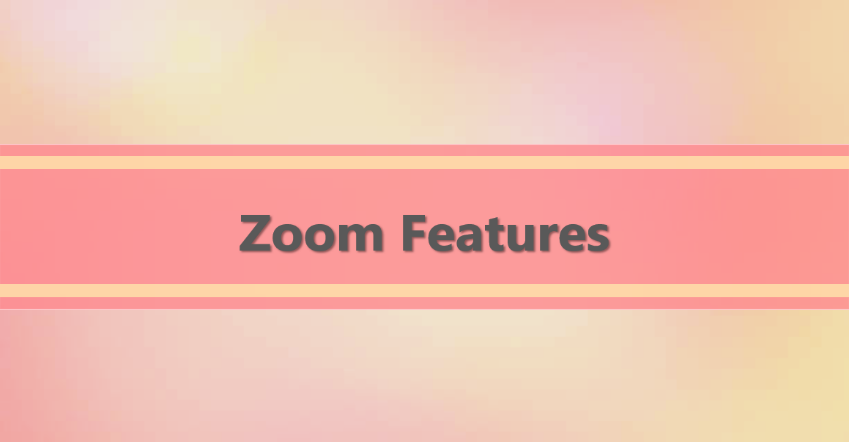 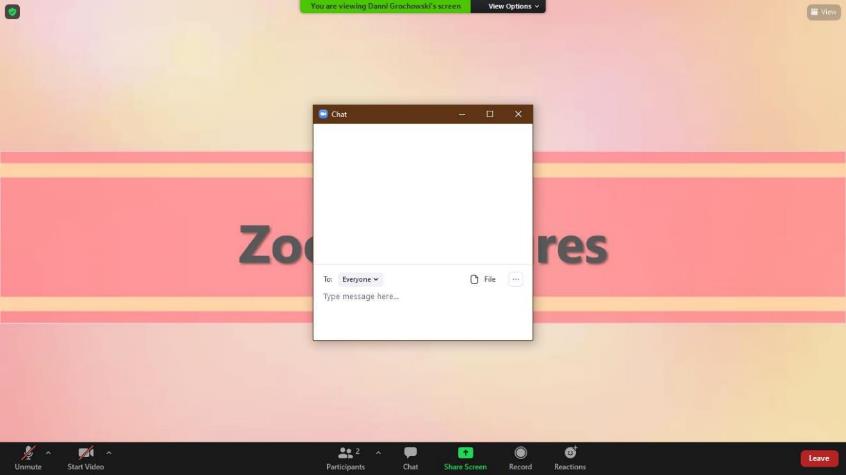 Using Zoom
DFES Partner Training Team
08/18/22
2
[Speaker Notes: Throughout this class, we will be using several different features in Zoom.]
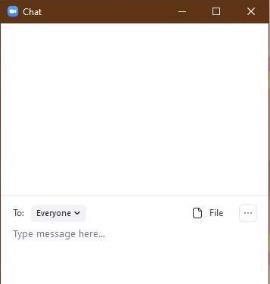 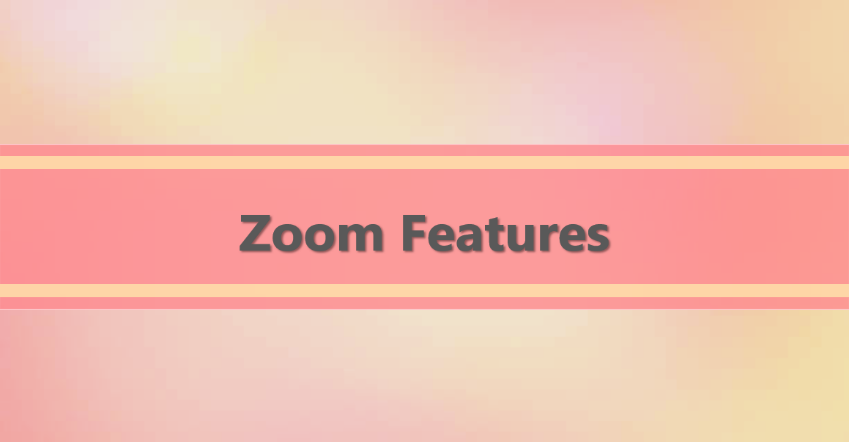 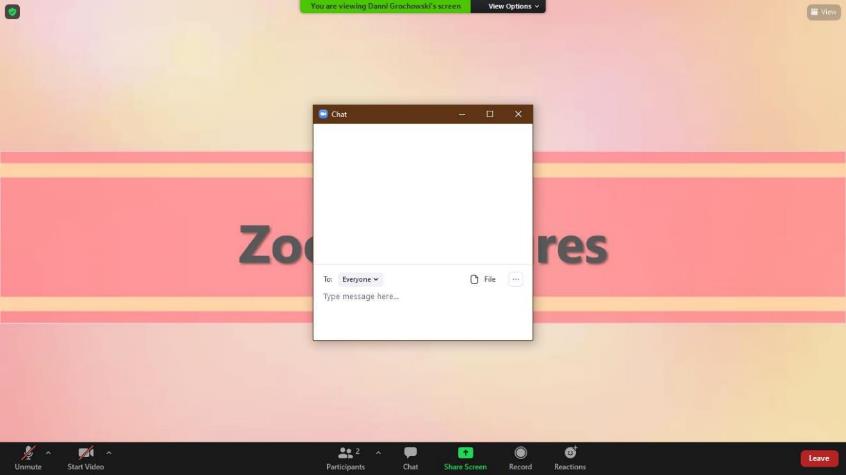 Using Zoom: Chat
DFES Partner Training Team
08/18/22
3
[Speaker Notes: Access the chat feature by **clicking on the Chat button at the bottom of your screen. **This opens a conversation pane in your window. **Everybody say ‘hello’ in the chat so we know that you found it.]
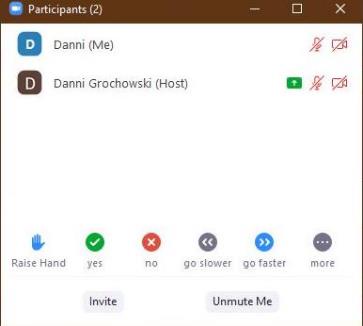 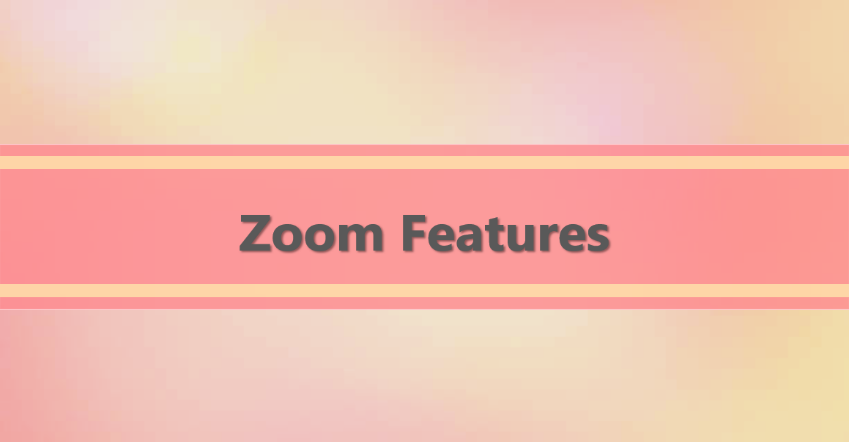 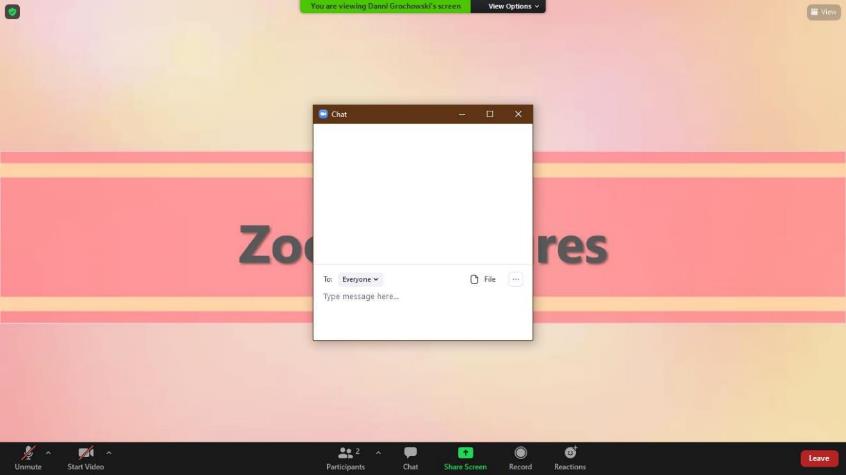 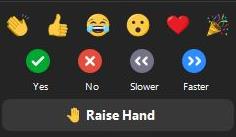 Using Zoom: Participants/Reactions
DFES Partner Training Team
08/18/22
4
[Speaker Notes: Depending on your version of Zoom, you can access additional features by **clicking on Participants or Reactions at the bottom of your screen. **From here, you can use **various buttons to provide us feedback. If at any point you need us to slow down, please use the **gray “go slower” button. Click the Yes button so we know you found it.]
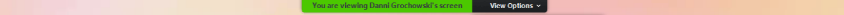 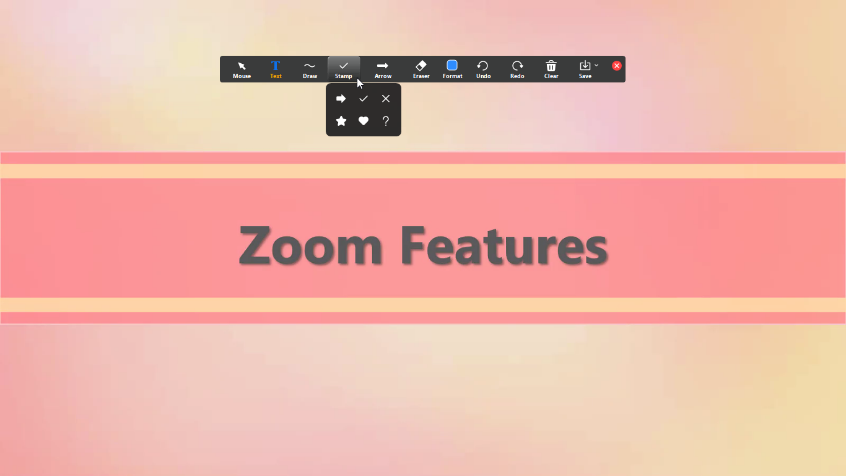 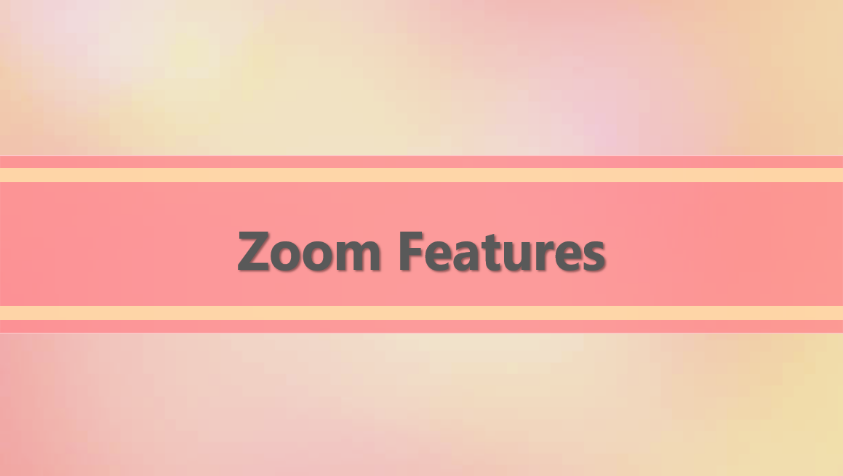 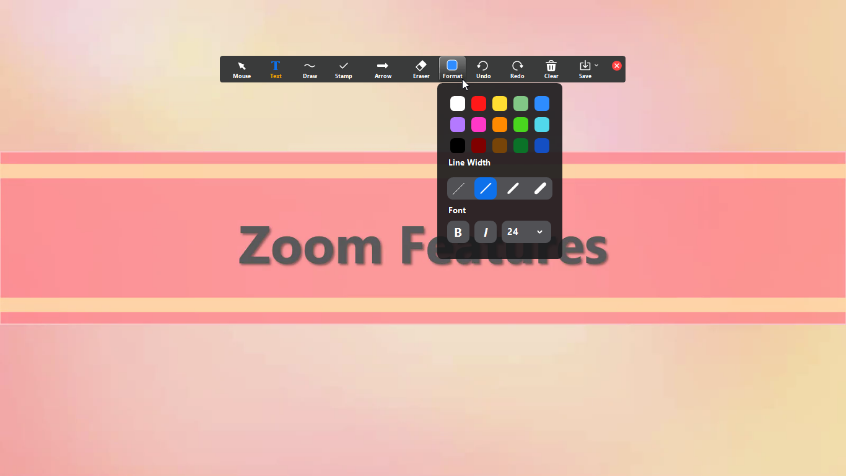 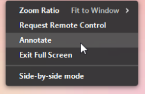 Using Zoom: Annotations
DFES Partner Training Team
08/18/22
5
[Speaker Notes: Sometimes, we’ll ask you to mark on the screen using annotations. To access annotations, **click the View Options at the top of your screen. **Select Annotate to open the annotation tool bar.  The **stamp annotation is one we plan to use.  Go ahead and pick one of the stamp options and put a stamp on the screen. Another annotation we plan to use, is **text. Use this to type text on the screen. After selecting the text annotation, use the format button to change the color or size of your text.]
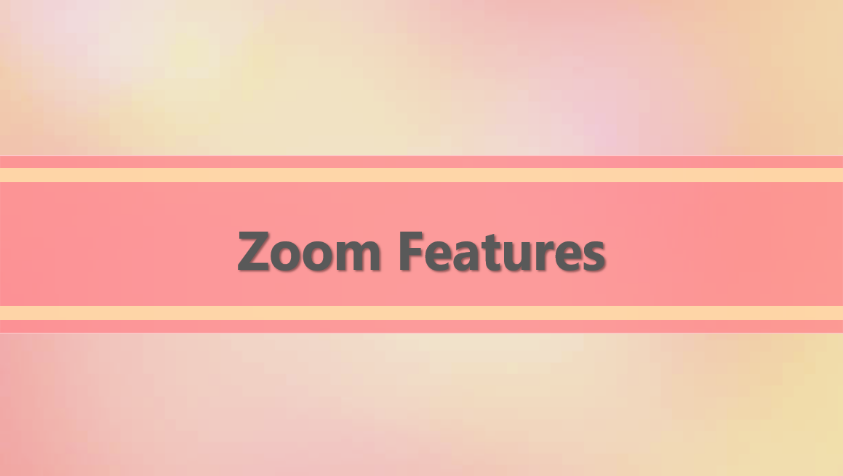 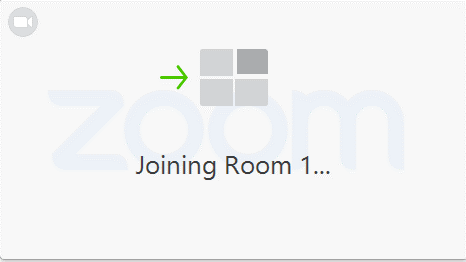 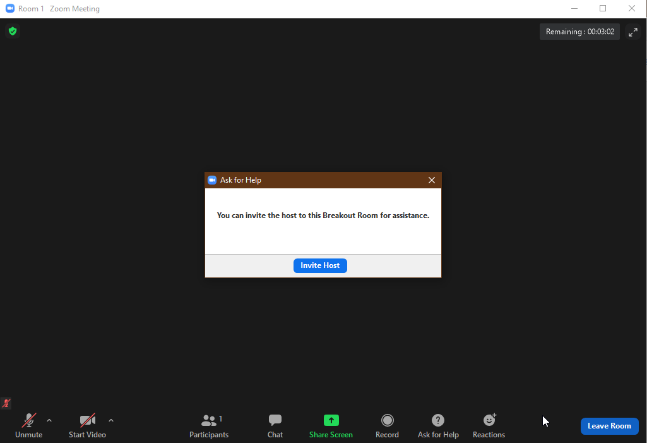 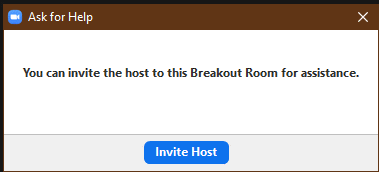 Using Zoom: Breakout Rooms
DFES Partner Training Team
08/18/22
6
[Speaker Notes: You’ll have a chance for some discussion in small groups during this class. When we send you to a breakout room, **you’ll see this window pop up. Then, you and other learners will **join the room.  Feel free to turn on your **webcams during this time if you have them. If you need help from a trainer, click the **ask for help button to invite the host. When your time is up in the breakout room, Zoom automatically brings you back to the main session.]
Brainstorm words or phrase to describe yourself

Create a life memoir using six words
Six word memoir
DFES Partner Training Team
08/18/22
7
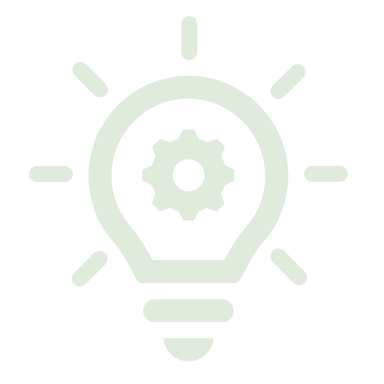 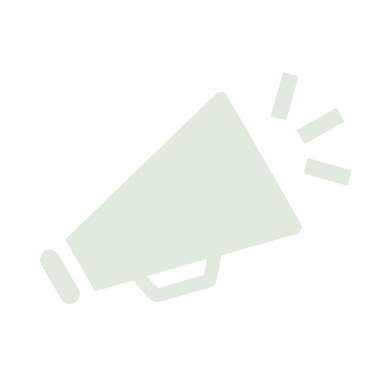 Discuss Benefits
Interpret Results
Identify Purpose
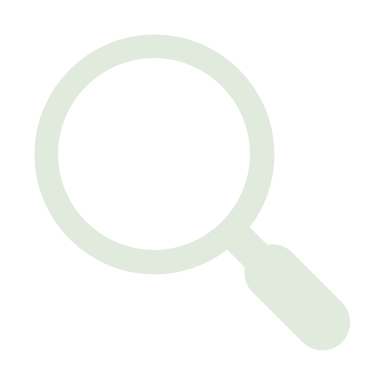 Facilitate Identification
Demonstrate Relationships
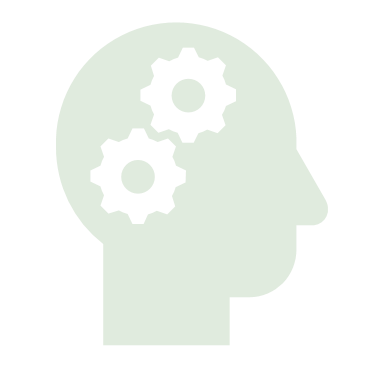 Formulate Goals
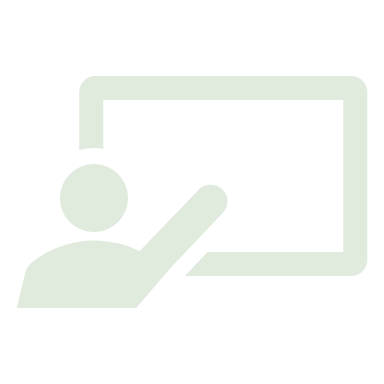 Learning Objectives
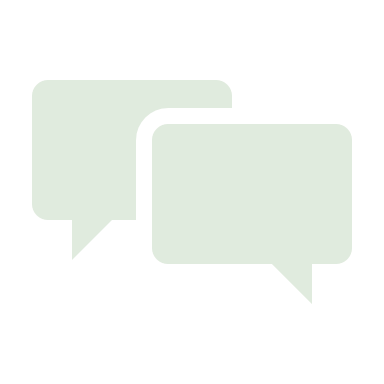 DFES Partner Training Team
08/18/22
8
Documenting
Assessment
Planning
Follow-Up
Connecting with Resources
DFES Partner Training Team
08/18/22
9
“The process of estimating or determining the significance, importance, or value of; evaluating.”

-Webster’s New World Dictionary of American English
Defining Assessment
DFES Partner Training Team
08/18/22
10
How would you define assessment?
DFES Partner Training Team
08/18/22
11
“…process of gathering needed information to develop an Employability Plan customized for the participant…”

-W-2 Manual, Chapter 5.1
Defining Assessment – W-2 Manual
DFES Partner Training Team
08/18/22
12
Documentation
Action
Collection
Evaluation
DFES Partner Training Team
08/18/22
13
[Speaker Notes: Heading: Assessment Process Model
Narration_#: 
Earlier in W-2 New Worker Trainer, you were introduced to the Assessment Process Model (from the two-day assessment course). We can think about assessment as a process. In W-2, the Assessment Process looks like this.
Collection is gathering information to help you help participants reach their goals.  
Evaluation is critically looking at each piece of information collected, both individually and collectively, and determining with the participant how to use this information.  
Action is using the information you collected and evaluated. Action must be taken based on the information, even if that action is only to reinforce a current case management approach. Each of the three steps, Collection, Evaluation and Action, must be documented in the case record.  
Documentation is done to tracks where you are, how you got here, what worked/what didn’t work, and what is next. It tells the story of the time you spend working with a participant.

Text: 
Assessment Process Model (& its image)  
Collection 
Evaluation 
Action 
Documentation 


Graphics: Assessment Process Model (from two day assessment class)

Animation: 
Use animated image of the Assessment Process Model from CM within the W-2 program and the Two-day assessment class; as the narration is read the part of the model being introduced is filled in and bolded and then becomes unbolded when the next part of the model is discussed. The arrows connecting the parts of the model can be animated/moving 

Interaction/Activities: 
Sound Effects:]
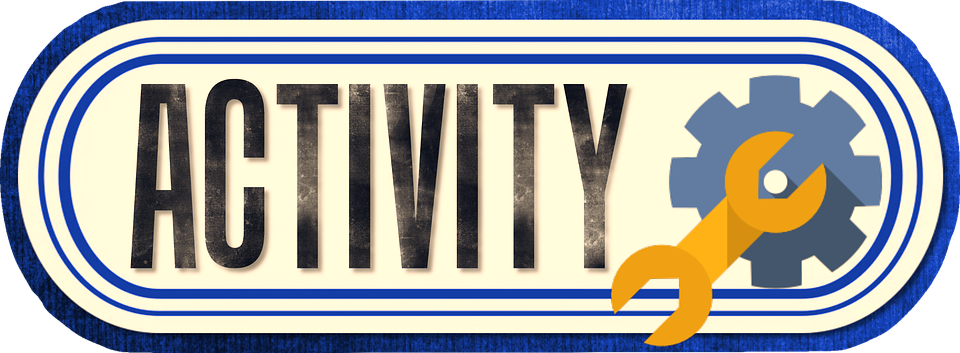 Public Service Announcement (PSA)
DFES Partner Training Team
08/18/22
14
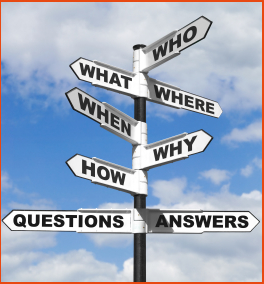 Informal Assessment
DFES Partner Training Team
08/18/22
15
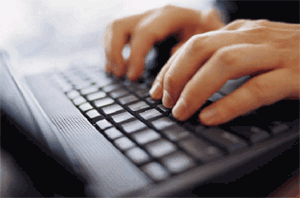 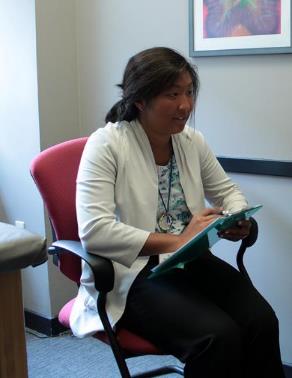 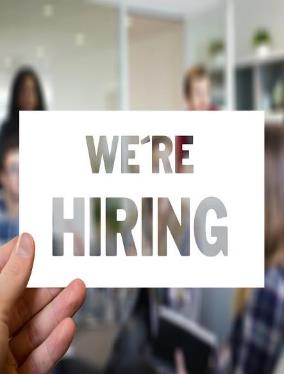 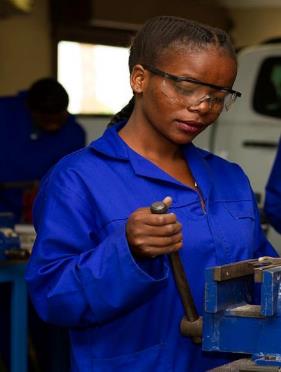 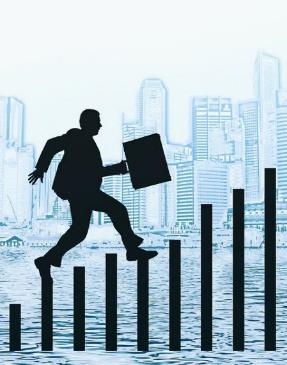 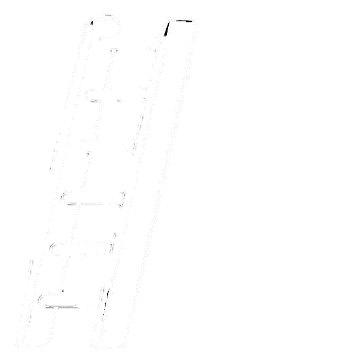 Defining Informal Assessment
-W-2 Manual, Chapter 5.2.1
“To gather information about an     	individual and his or her family to 				determine…”
DFES Partner Training Team
08/18/22
16
[Speaker Notes: Trainer will need to click to bring up employment pictures when covering the first two bullets, then click again for the second two bullets (placement, career assessment). Two clicks total.]
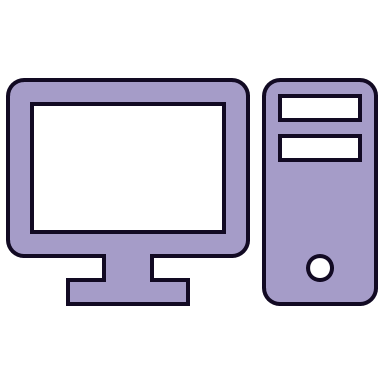 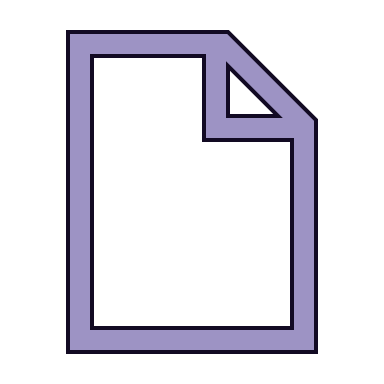 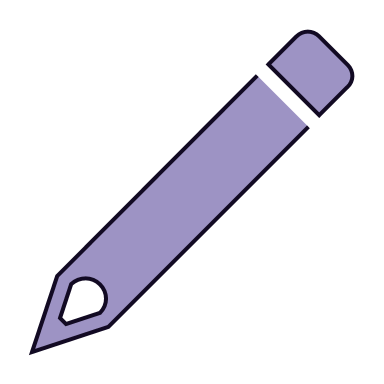 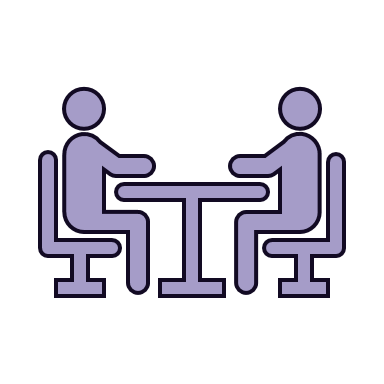 Conducting an Informal Assessment
DFES Partner Training Team
08/18/22
17
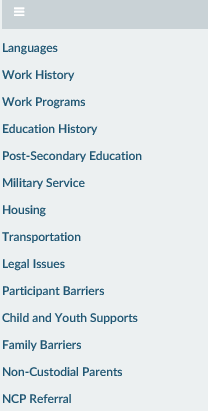 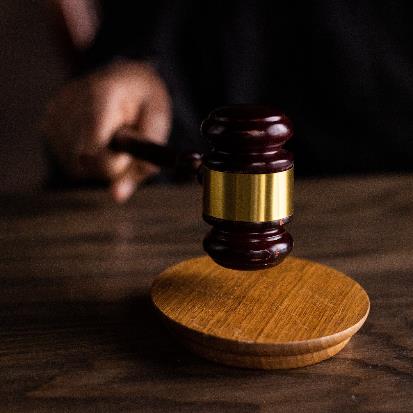 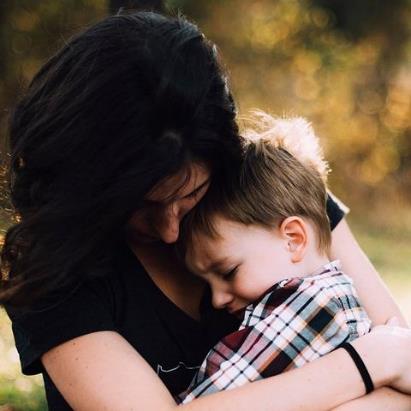 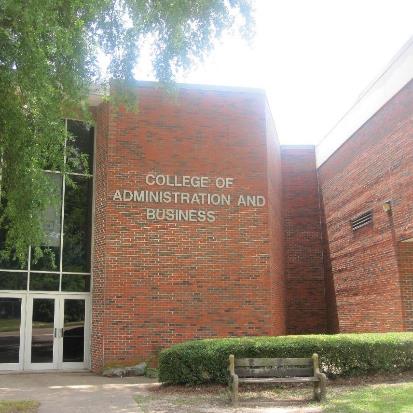 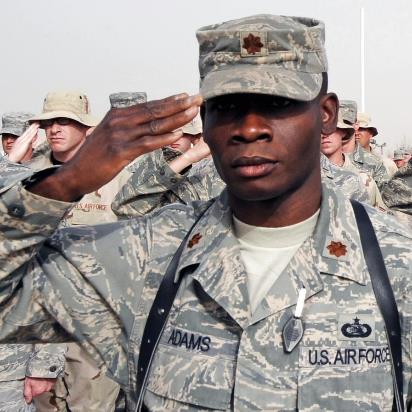 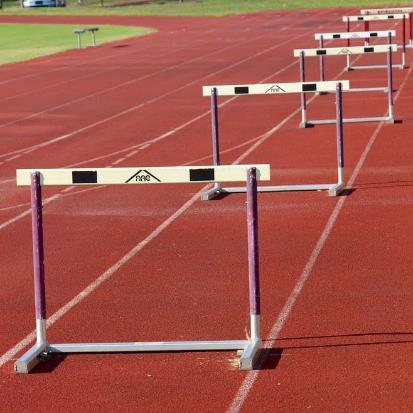 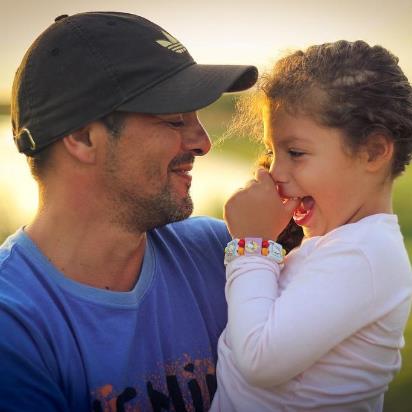 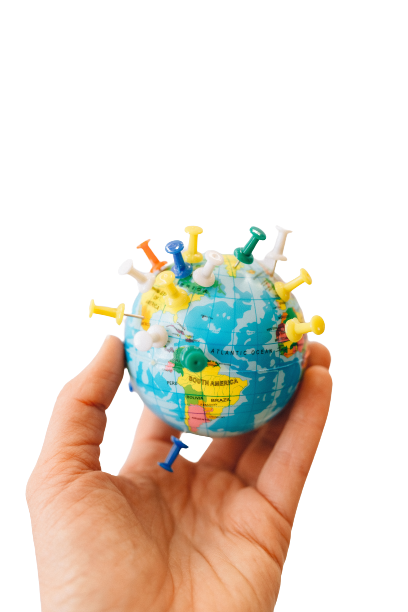 Work Programs
Housing
Child and youth supports
Family barriers
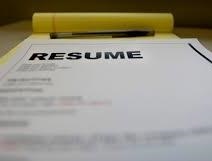 transportation
Education History
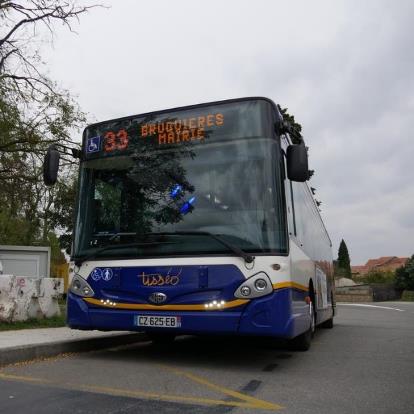 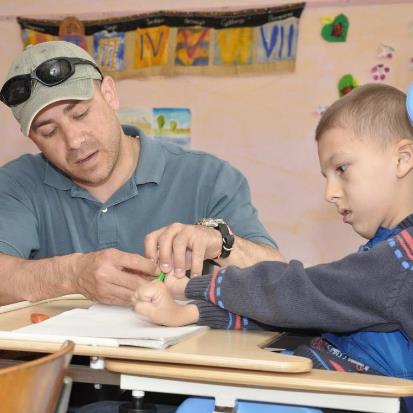 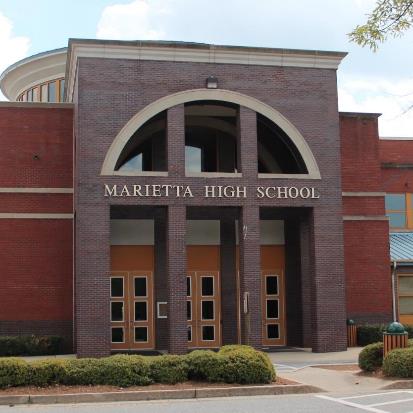 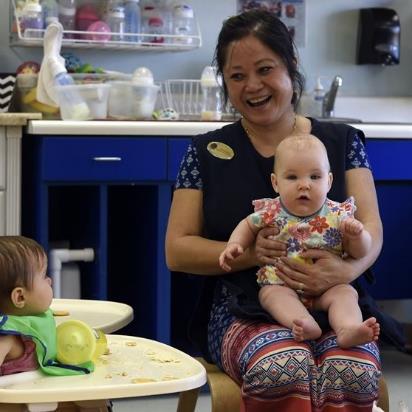 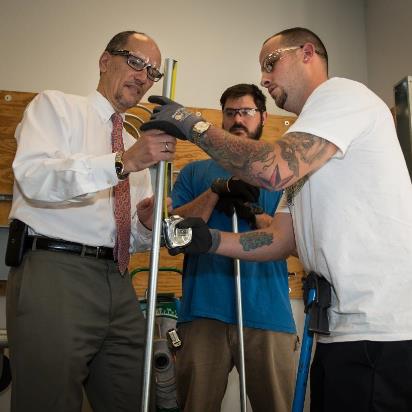 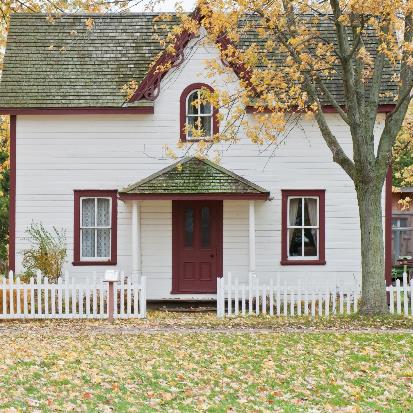 Ncp referral
Work history
Military service
Participant barriers
Non-custodial parents
Languages
Post-Secondary Education
Legal issues
Informal Assessment Driver Flow
DFES Partner Training Team
08/18/22
18
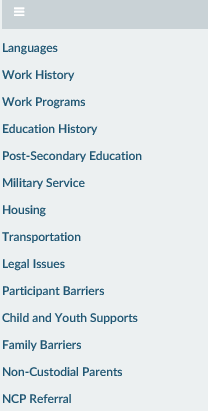 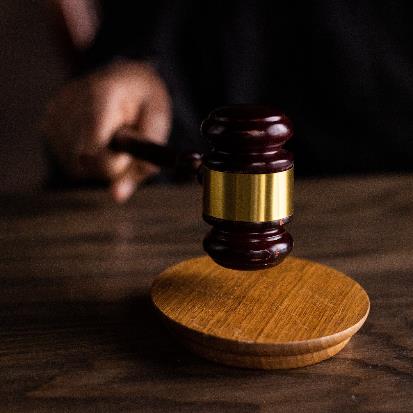 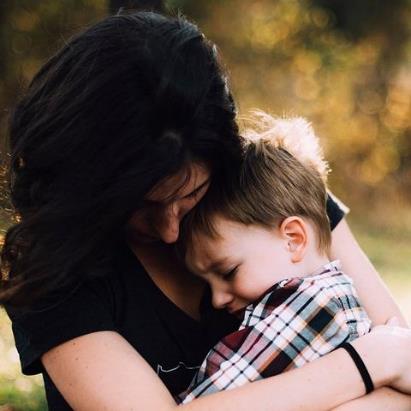 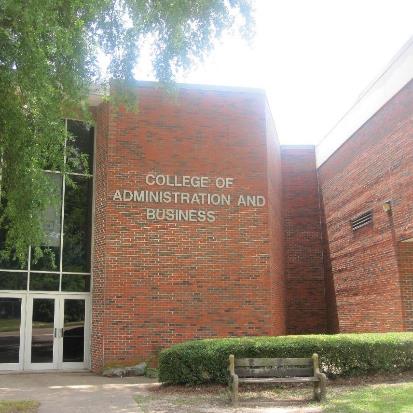 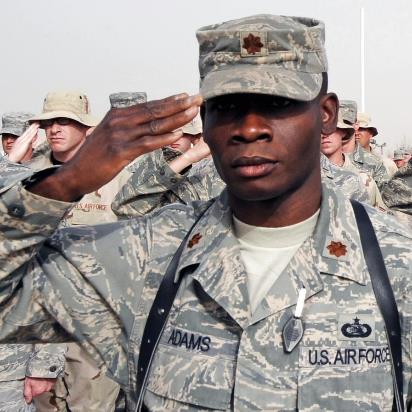 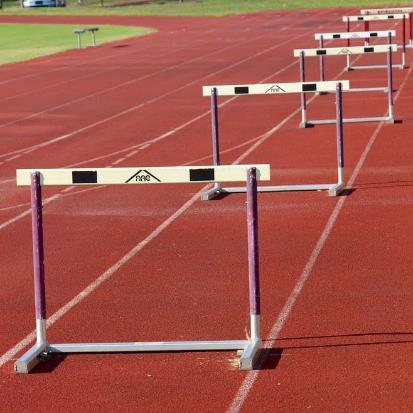 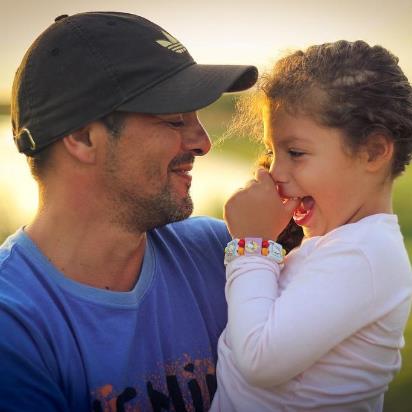 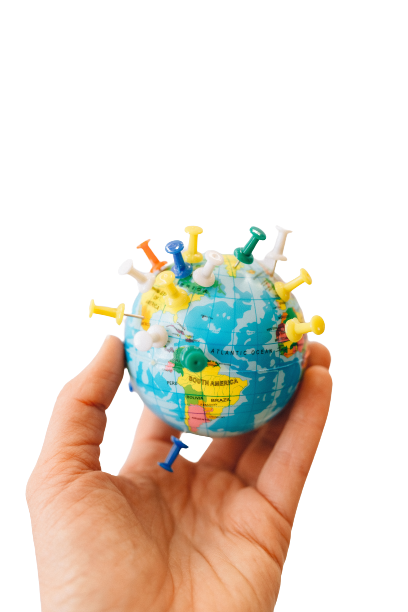 Work Programs
Housing
Child and youth supports
Family barriers
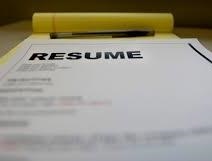 transportation
Education History
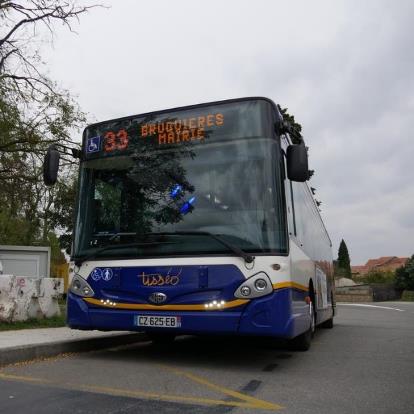 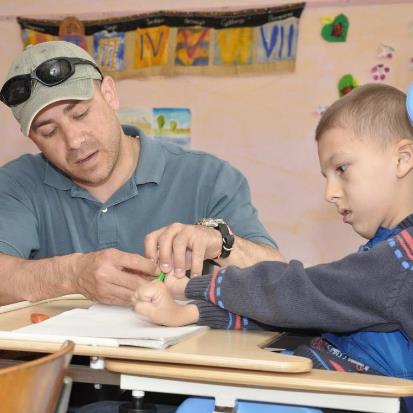 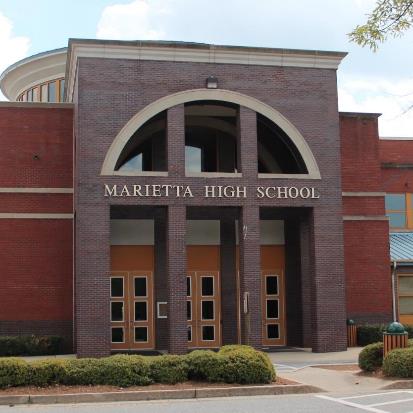 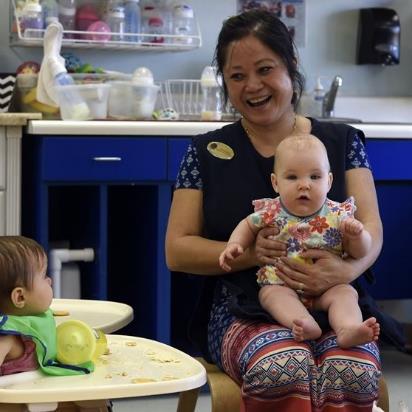 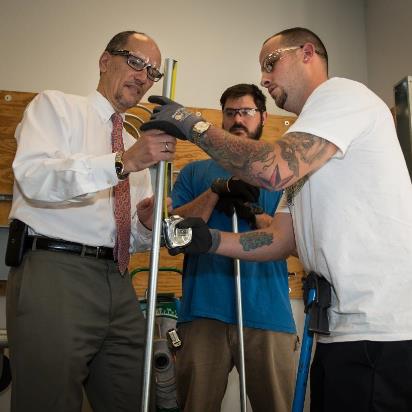 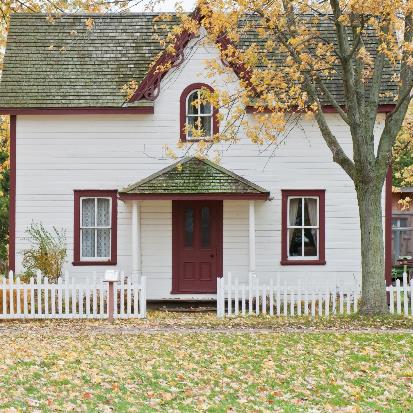 Ncp referral
Work history
Military service
Participant barriers
Non-custodial parents
Languages
Post-Secondary Education
Legal issues
Informal Assessment Driver Flow
DFES Partner Training Team
08/18/22
19
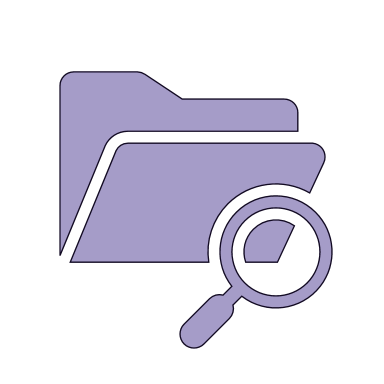 Informal Assessment Inventory
DFES Partner Training Team
08/18/22
20
By conversations with participants and reviewing formal assessment results

Other needs or barriers identified by the participant that impedes his or her ability to participation in W-2 activities or find and retain a job
Do you know the total amount of your monthly income and expenses?

Household budgeting/money management strategies
Informal Assessment Inventory Jeopardy
Reviewing participants’ resume, and past employment responsibilities
Reviewing logs for W-2 or other work programs (FSET, Unemployment), asking about recent applications/interviews
By conversations with participants and reviewing formal assessment results
Do you know the total amount of your monthly income and expenses?
When you have a problem, who is the first person you call?

Who has been supportive when you’ve needed help in the past?
When you have a problem, who is the first person you call?

Who has been supportive when you’ve needed help in the past?

Access to social supports
Do you feel safe where you are living?

Do your kids like their school?
Do you feel safe where you are living?

Do your kids like their school?

Current neighborhood environment and schools
What steps have you taken to get to where you want to be?

Hint: Think SMART
What steps have you taken to get to where you want to be?

Hint: Think SMART

Personal strengths, interests, and goals
Which of your previous job duties did you enjoy most? Why?

Which of your previous job duties did you enjoy least? Why?
Which of your previous job duties did you enjoy most? Why?

Which of your previous job duties did you enjoy least? Why?

Job skills
Job Readiness Page
Job Readiness Page

Job readiness
Used to create Employability Plan, results scanned into ECF, Career Assessment page in WWP
Used to create Employability Plan, results scanned into ECF, Career Assessment page in WWP

Results from career assessments
Logs scanned into ECF
Logs scanned into ECF

Recent job search efforts
PIN Comments for non-confidential information, Notes/Details on confidential pages in WWP
PIN Comments for non-confidential information, Notes/Details on confidential pages in WWP

Other needs or barriers
Second page of the EP driver flow, various Informal Assessments pages
Second page of the EP driver flow, various Informal Assessments pages

Personal strengths, interests, and goals
Prompts regarding preferred shifts, travel distance, required documents, social media, and more
By using agency specific tools such as ONET, Career Locker, Xello, WisCareers, Traitify, and JIST

Results from Career Assessment that evaluate work styles, skills, and interests
Reviewing logs for W-2 or other work programs (FSET, Unemployment), asking about recent applications/interviews

Recent job search efforts
Reviewing participants’ resume, and past employment responsibilities

Job skills (including transferable skills)
Prompts regarding preferred shifts, travel distance, required documents, social media, and more

Job readiness (including work preferences, history, applications, interviews, and contacts)
By using agency specific tools such as ONET, Career Locker, Xello, WisCareers, Traitify, and JIST
Q & A
How do I get that?
Write that down
200
200
200
400
400
400
600
600
600
800
800
800
1,000
1,000
1,000
DFES Partner Training Team
08/18/22
21
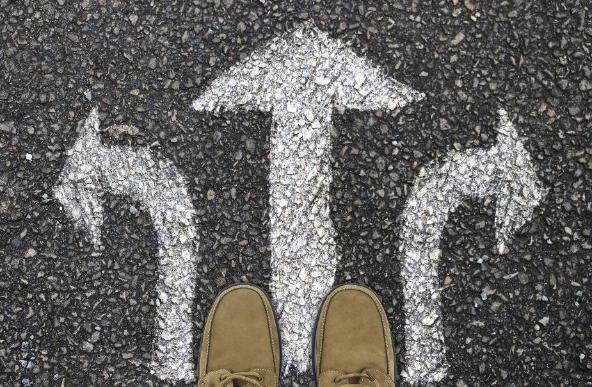 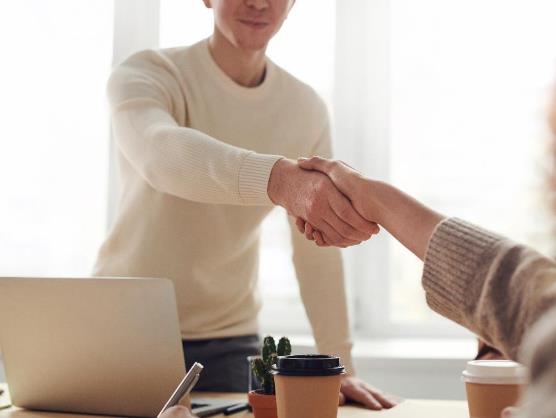 Career Assessment & Job Readiness Pages
DFES Partner Training Team
08/18/22
22
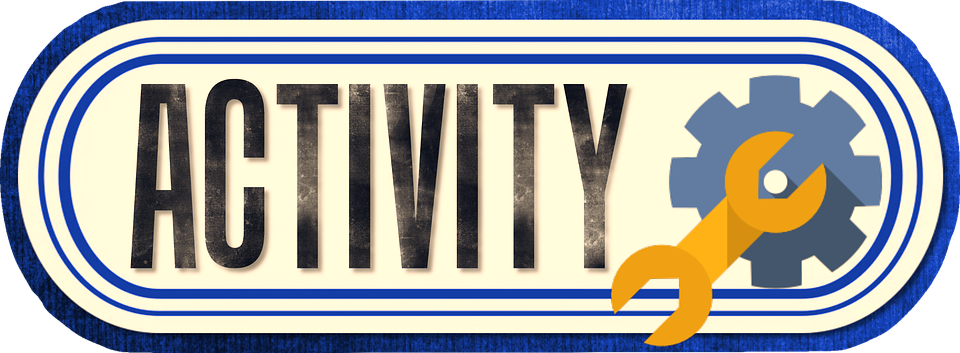 Work Preferences Questions
History Questions
Application Questions
Interview Questions
Contact Questions
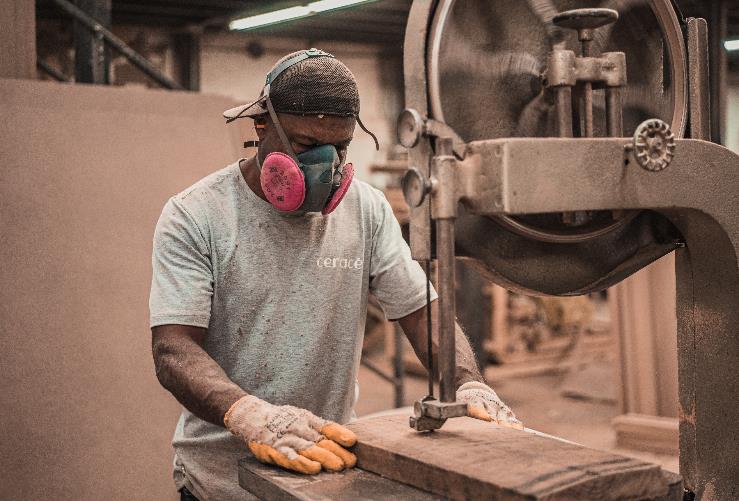 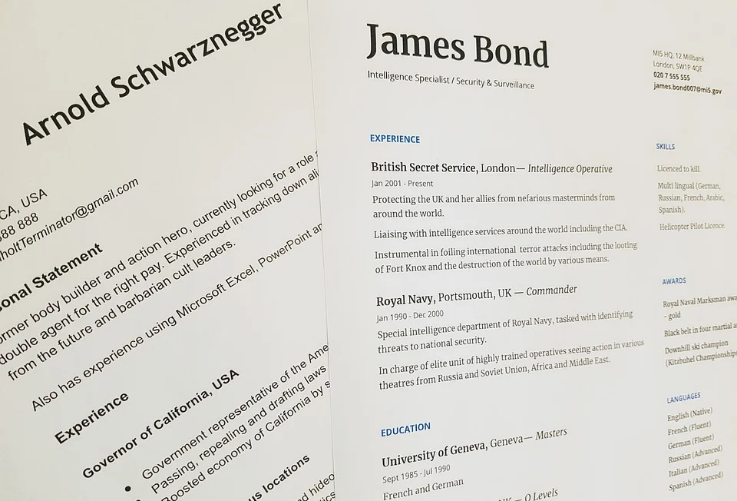 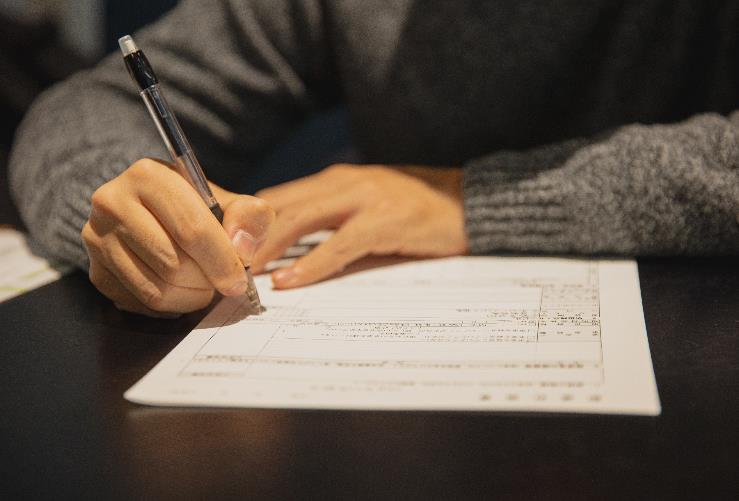 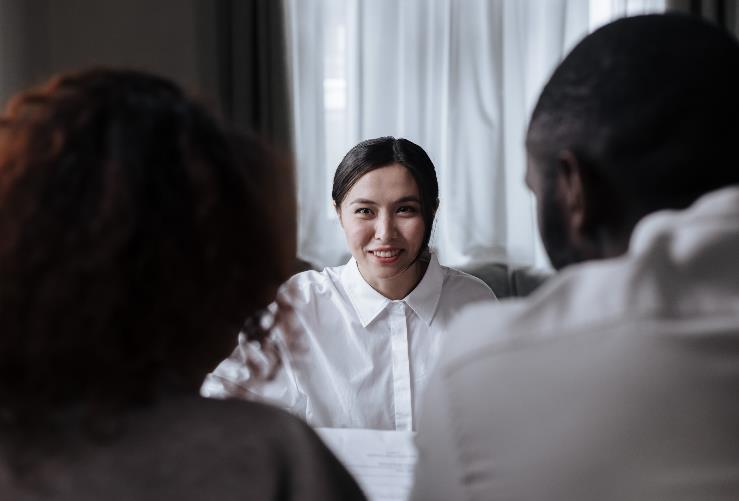 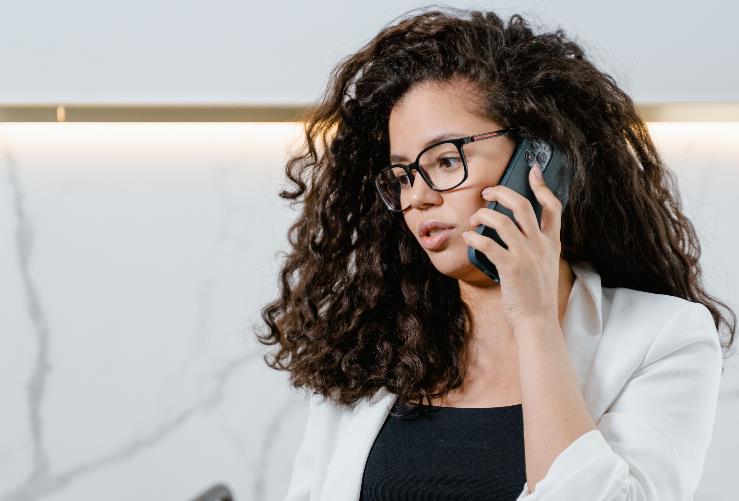 Job Readiness Page
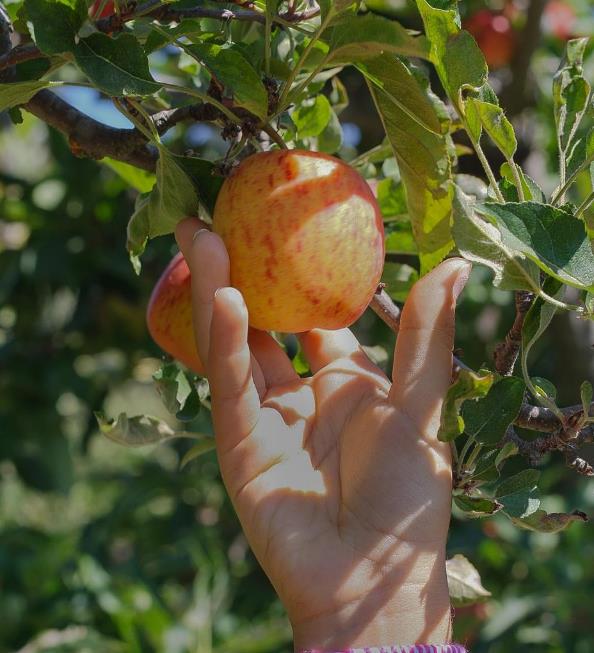 Top 3 Takeaways
DFES Partner Training Team
08/18/22
24
DFES Partner Training Team
08/18/22
25
W-2 Case Management:
Assessment and Employability Plans
F O L L O W   U P
U
__ __ __ __ __ __ – __ __
S
A S S E S S M E N T
__ __ __ __ __ __ __ __ __ __
H
C O N N E C T I N G  W I T H  R E S O U R C E S
O
T
__ __ __ __ __ __ __ __ __ __
__ __ __ __
__ __ __ __ __ __ __ __ __
D O C U M E N T I N G
C
__ __ __ __ __ __ __ __ __ __ __
L
P L A N N I N G
__ __ __ __ __ __ __ __
Case Management Process Model
DFES Partner Training Team
08/18/22
27
N C P  R E F E R R A L
N
__ __ __ __ __ __ __
H O U S I N G
T R A N S P O R T A T I O N
W O R K  H I S T O R Y
K
Y
__ __ __ __
__ __ __ __ __ __ __
P
__ __ __ __ __ __ __ __ __ __ __ __ __ __
T
A
__ __ __ __ __ __ __ __ __ __ __
__ __ __ __ __ __ __ __
N
R
__ __ __
__ __ __ __ __ __ __ __
P A R T I C I P A N T   B A R R I E R S
Informal Assessment Driver Flow
DFES Partner Training Team
08/18/22
28
B
alance
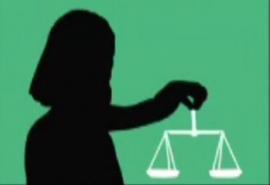 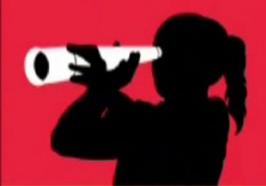 E
xploration
ensitivity
S
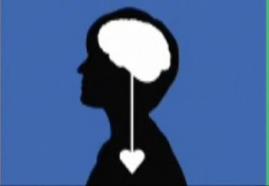 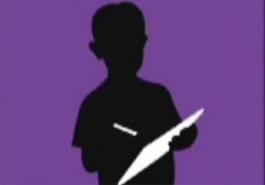 T
rust
The BEST Approach
DFES Partner Training Team
08/18/22
29
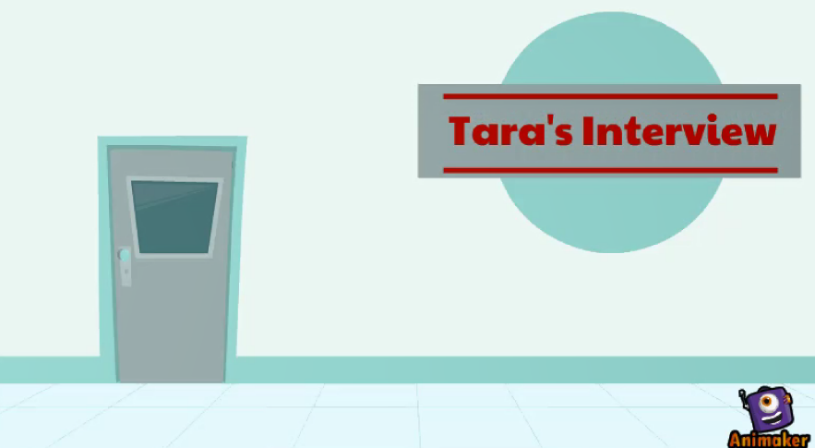 Conversational Interview
DFES Partner Training Team
08/18/22
30
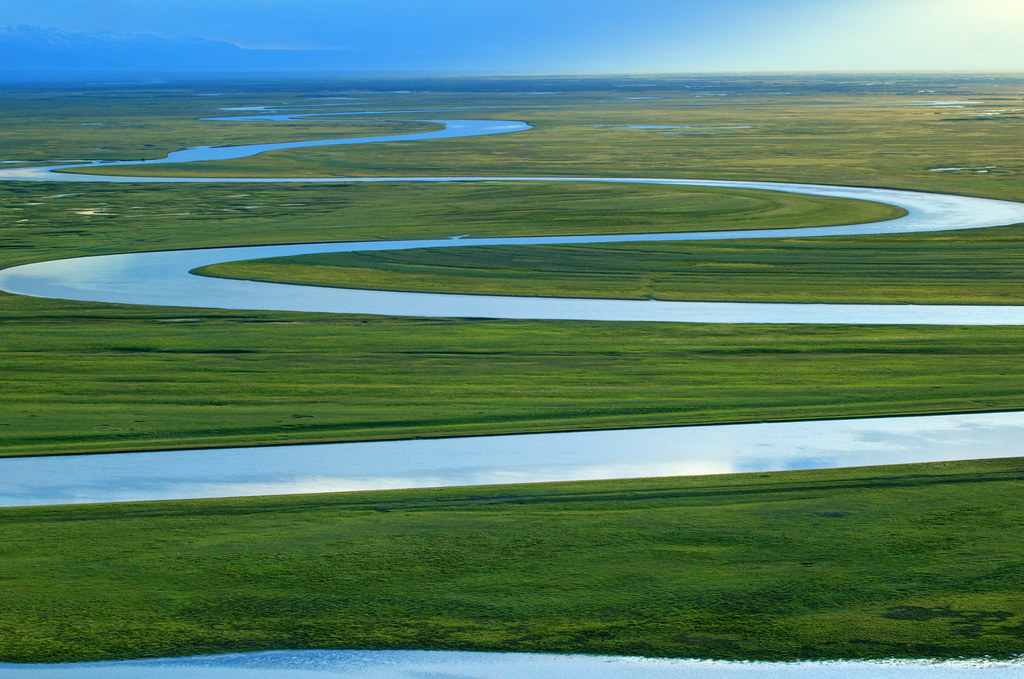 What to Include:
Paid Employment
Volunteer employment/activities
Education - Post HS, certificate programs, trainings, etc.
Life happenings - marriage, divorce, children, births, deaths
Assessments completed
Activity – River of Jobs
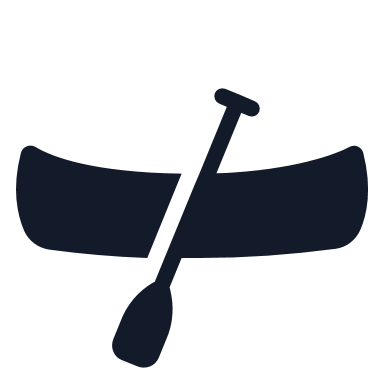 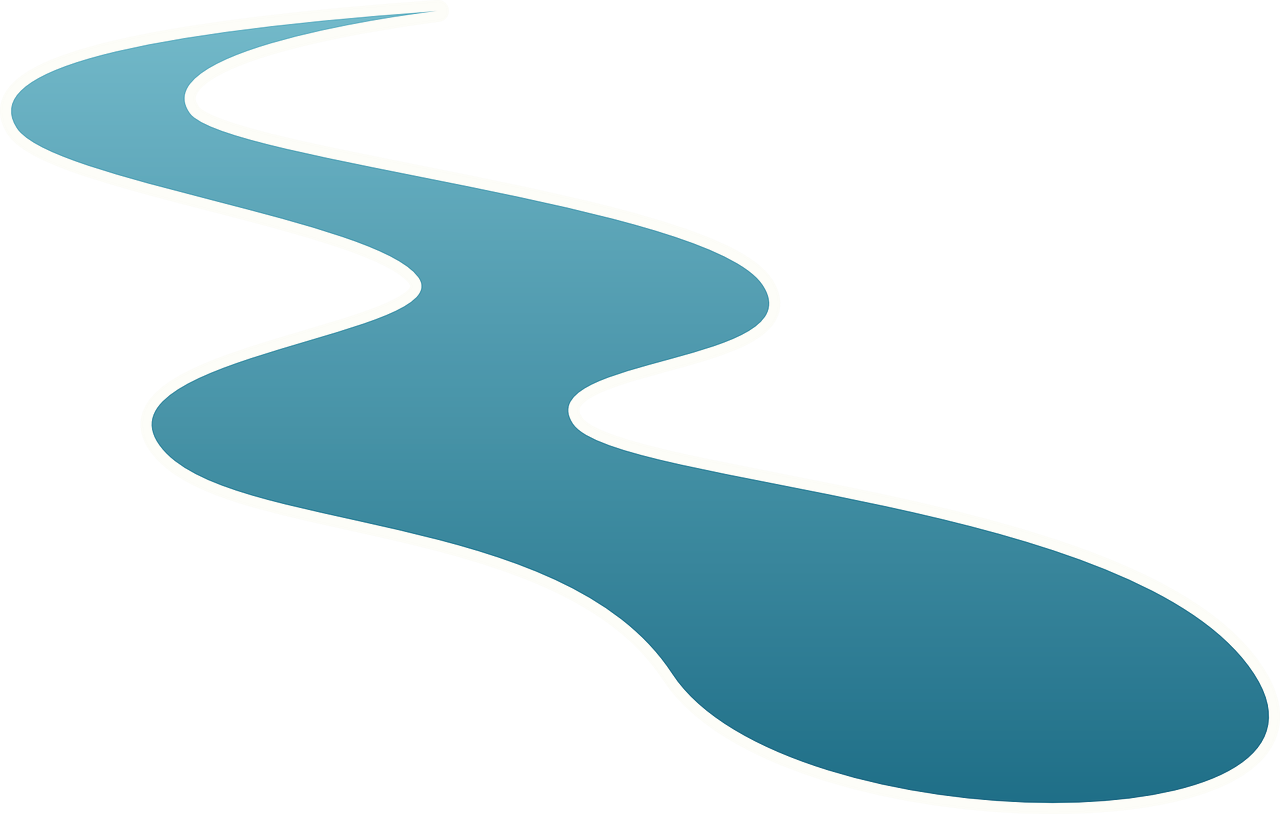 2000-2003: Waitressed at my parents' restaurant.
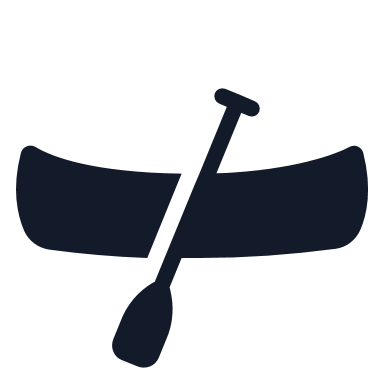 2004: Graduated High School. Started college at UWSP.
2006: Graduated college. Receptionist at Dental Office.
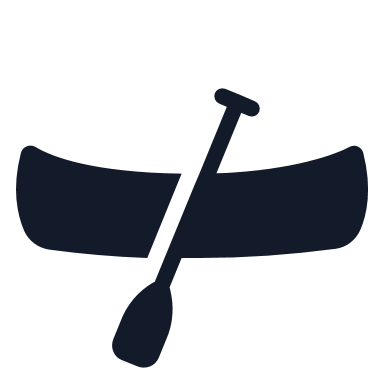 2008: Got married. Assistant at High School.
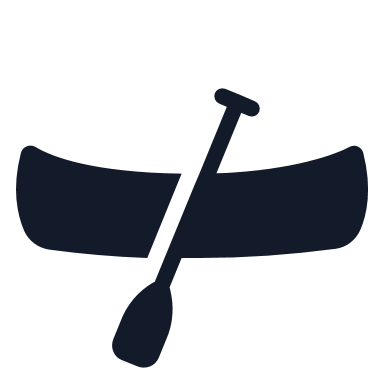 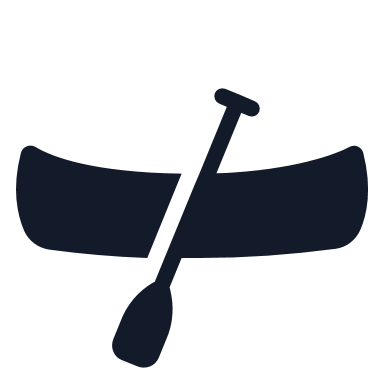 2009: Had baby.
2010: Economic Support Specialist at county.
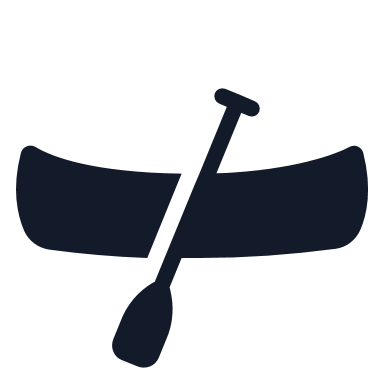 2012: Left employer to care for child with chronic disease.
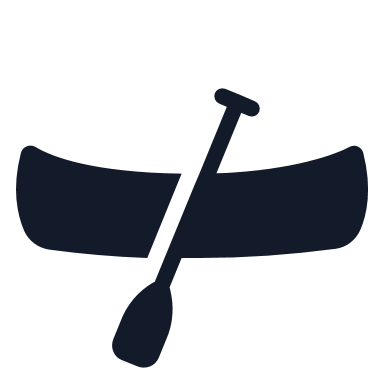 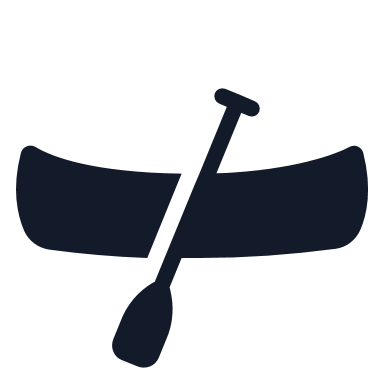 2015: W-2 Case Manager for WRI.
DFES Partner Training Team
08/18/22
32
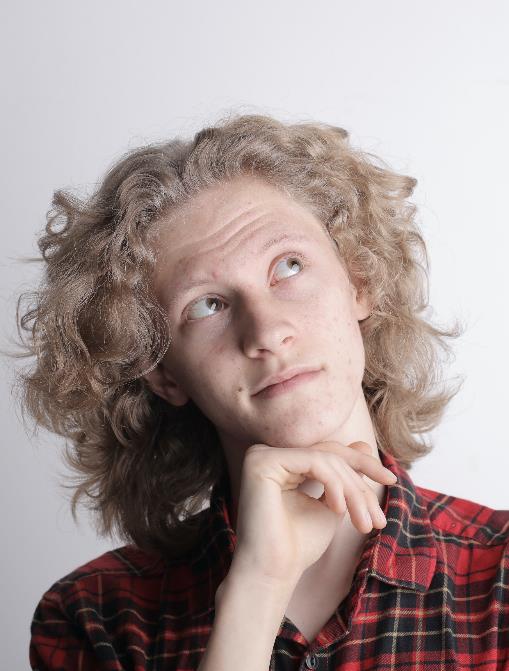 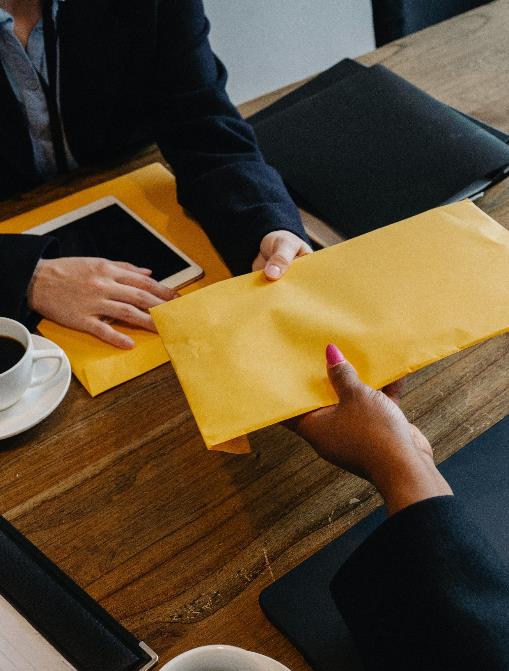 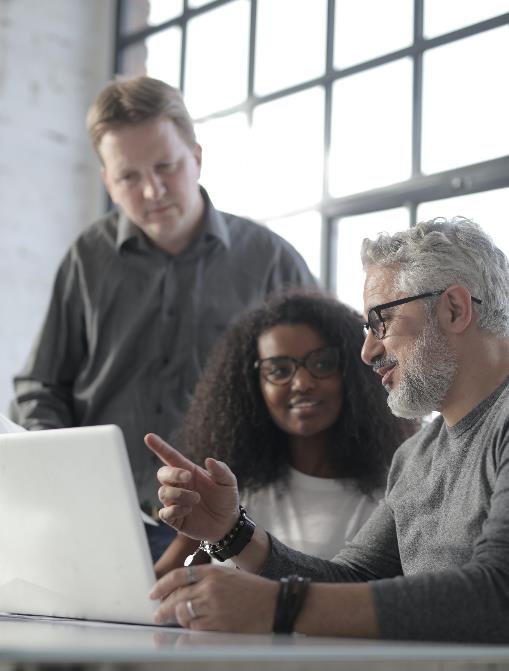 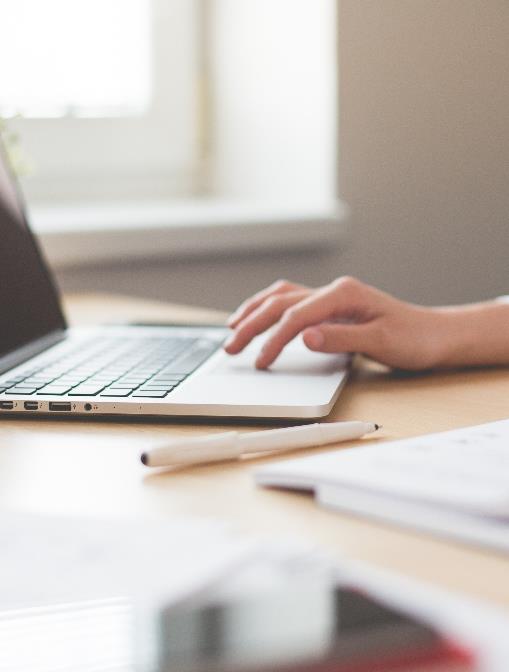 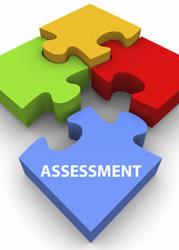 What is the purpose

When to offer 

How to use 

Where to document
Formal Assessment
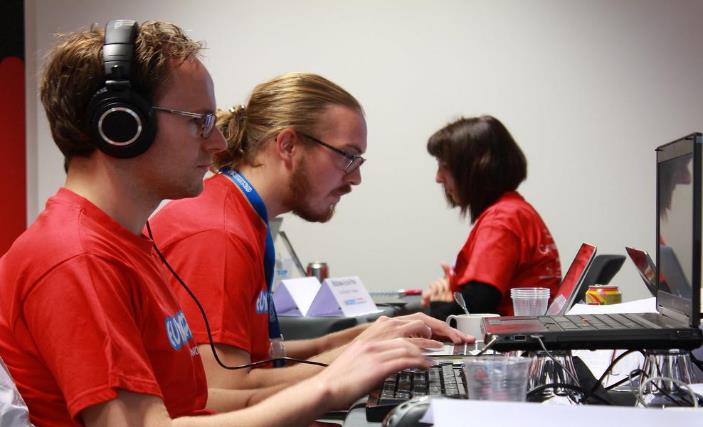 Accommodations
DFES Partner Training Team
08/18/22
34
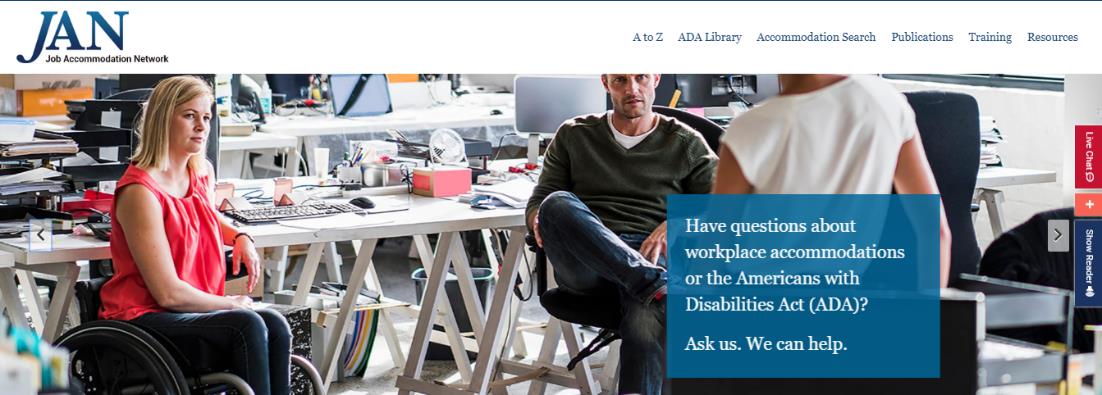 Askjan.org
DFES Partner Training Team
08/18/22
35
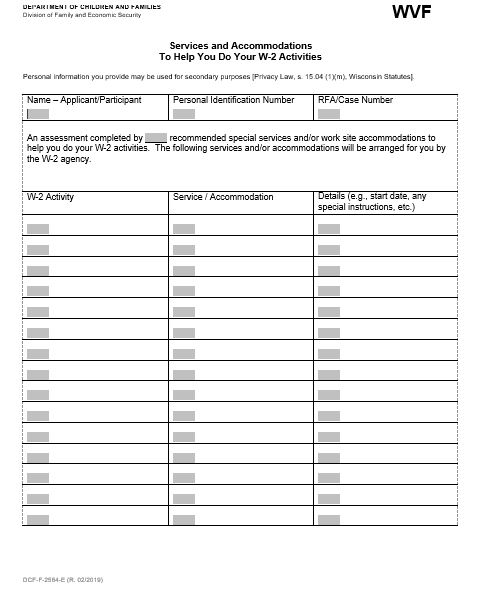 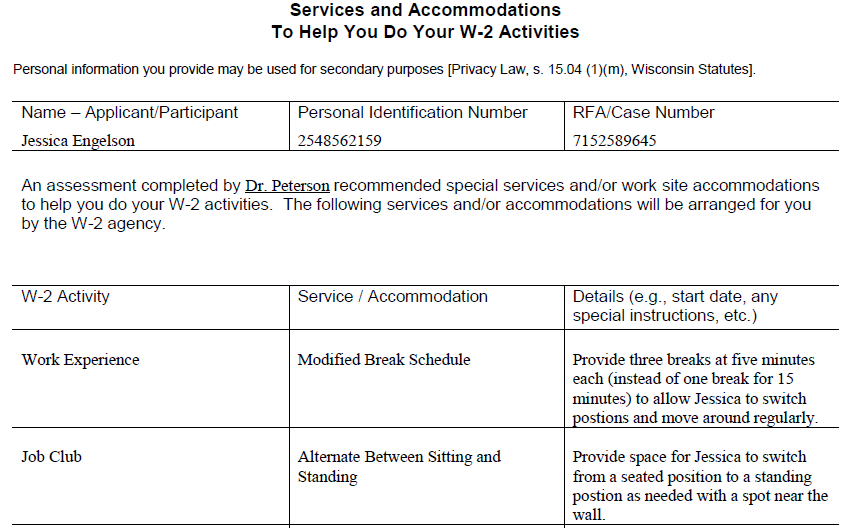 Documenting Accommodations
DFES Partner Training Team
08/18/22
36
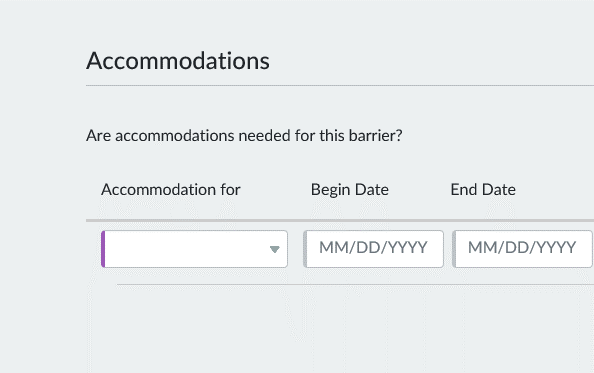 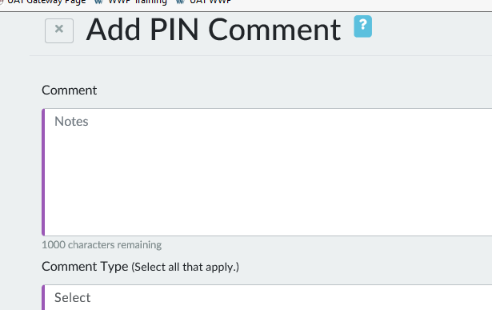 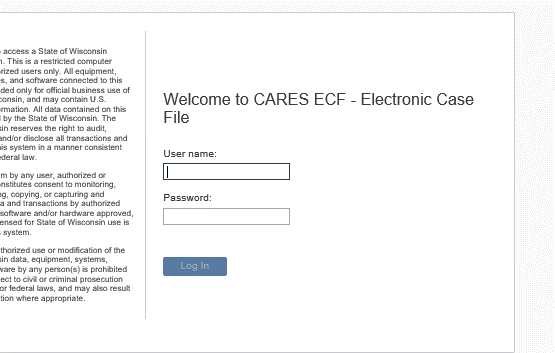 Documenting Accommodations
DFES Partner Training Team
08/18/22
37
CD
CF
EC
EI
FA
SD
Participation Statuses
Marigold
Billie
Shana
Teena
DFES Partner Training Team
08/18/22
38
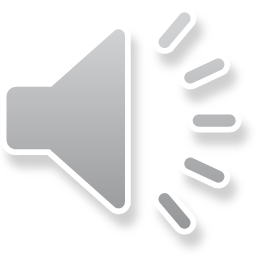 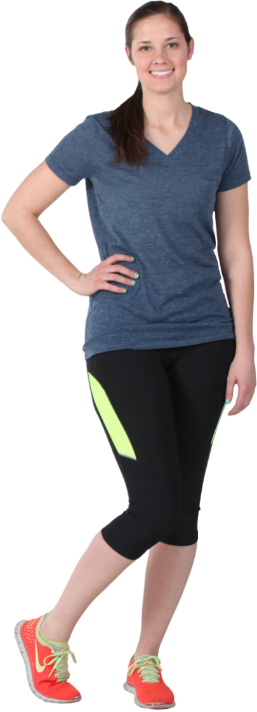 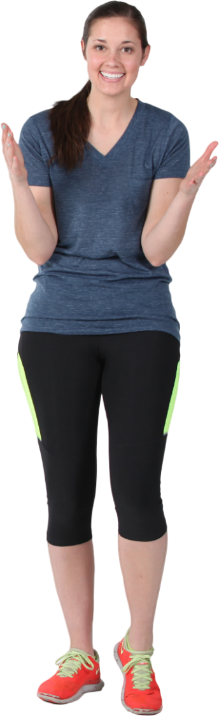 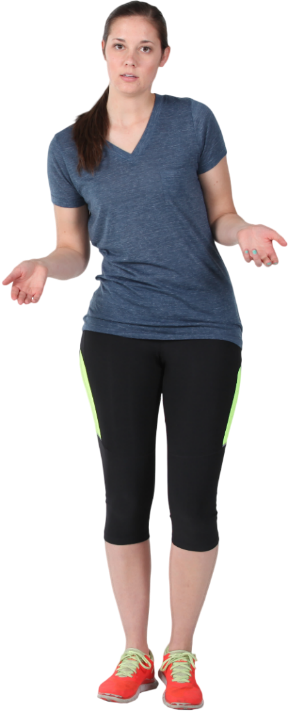 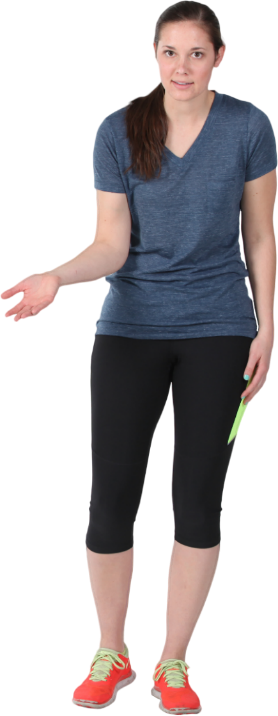 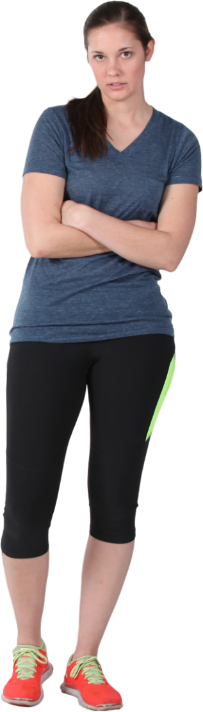 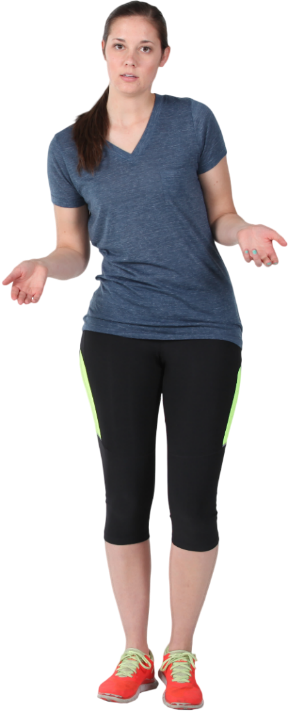 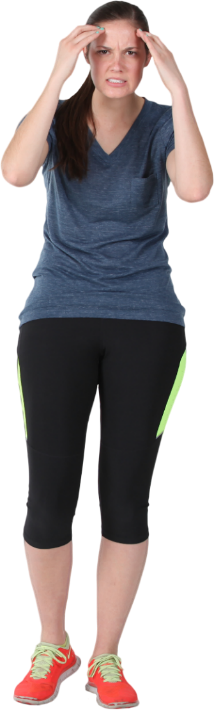 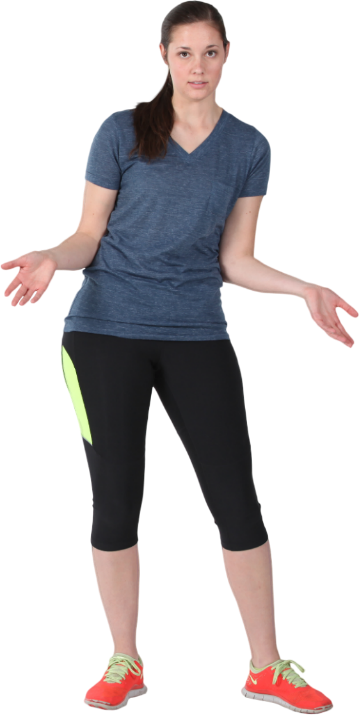 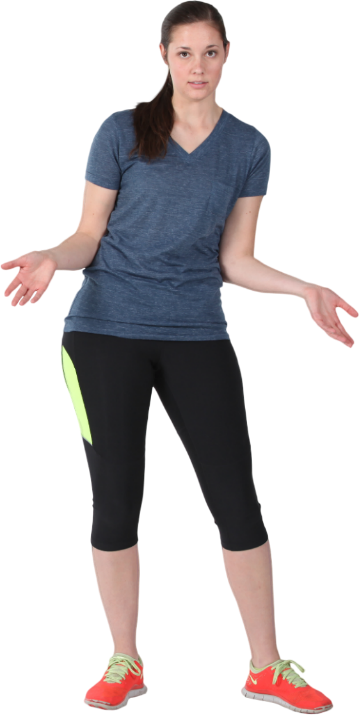 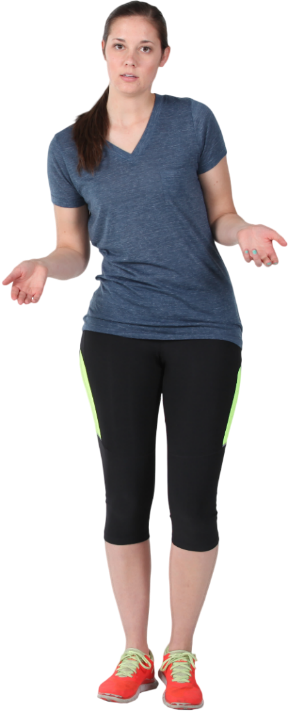 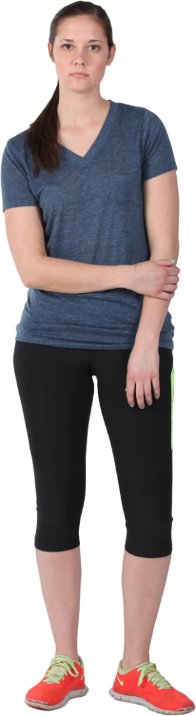 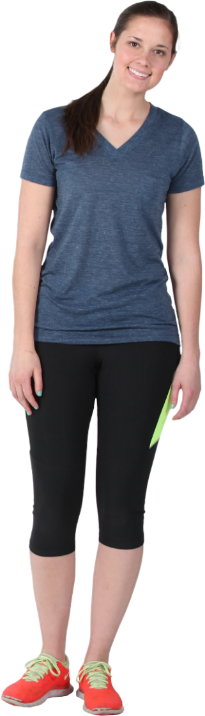 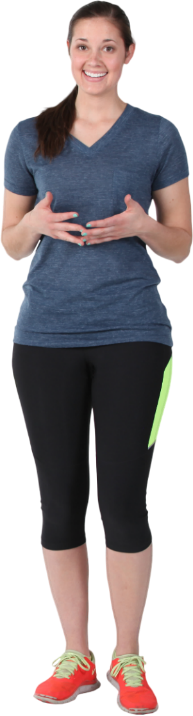 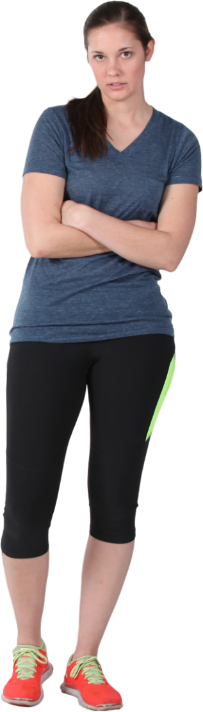 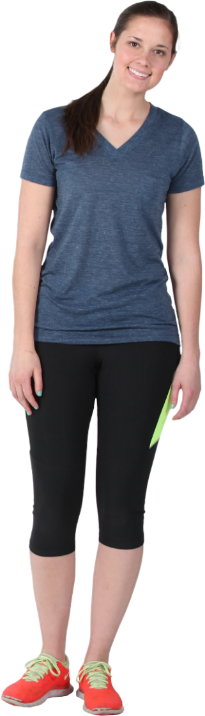 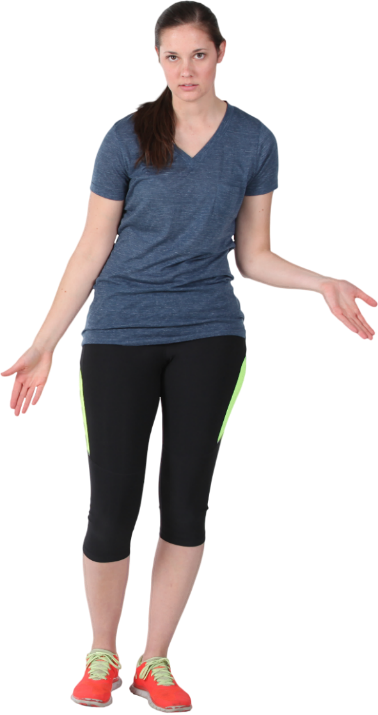 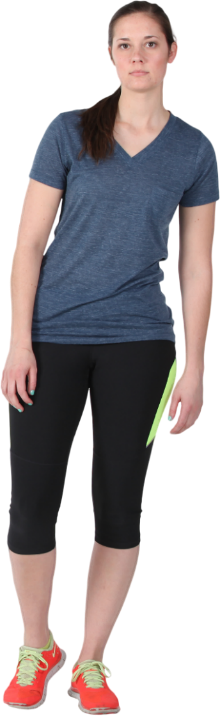 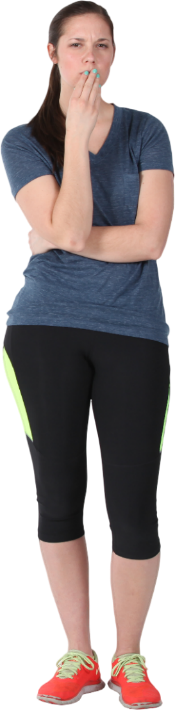 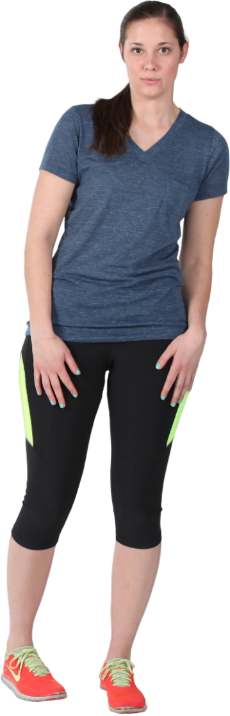 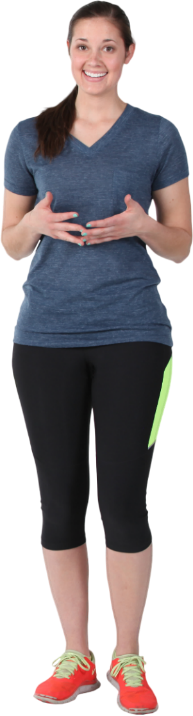 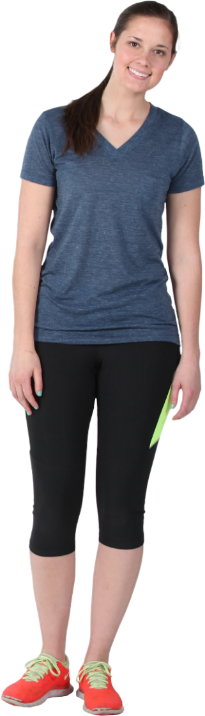 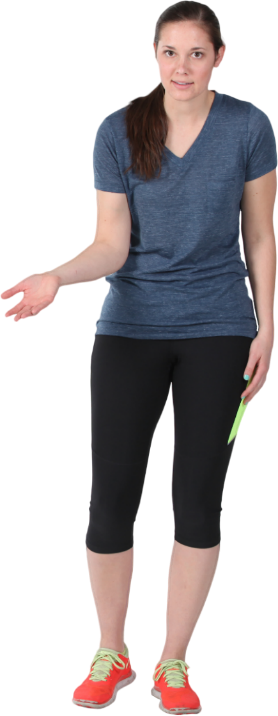 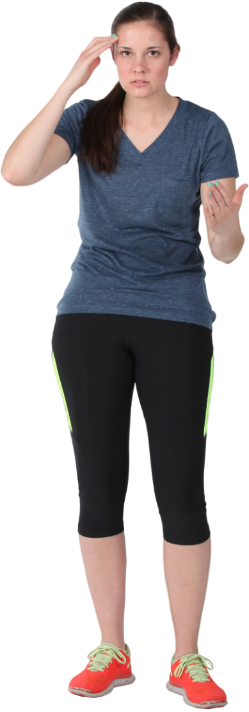 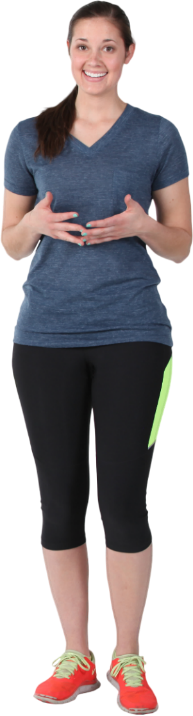 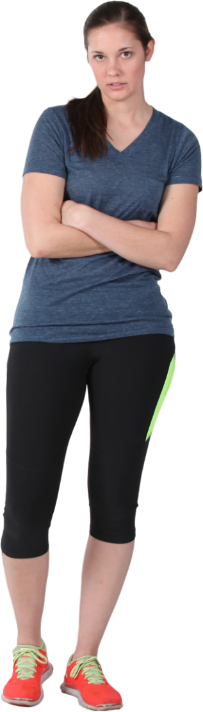 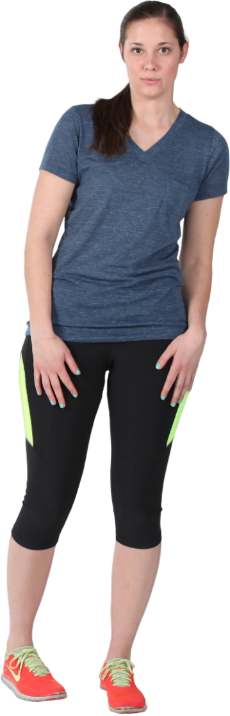 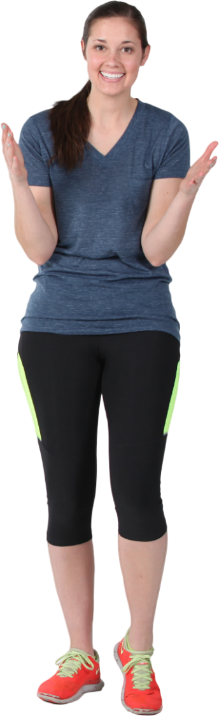 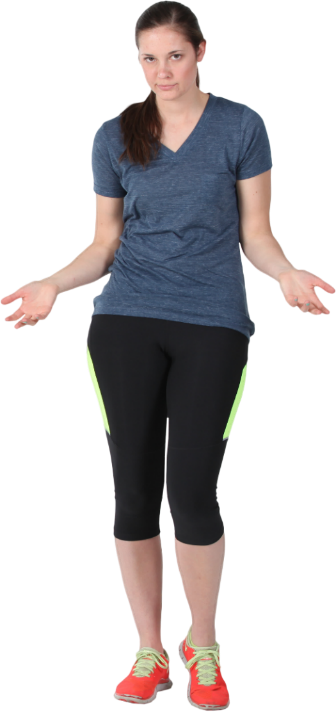 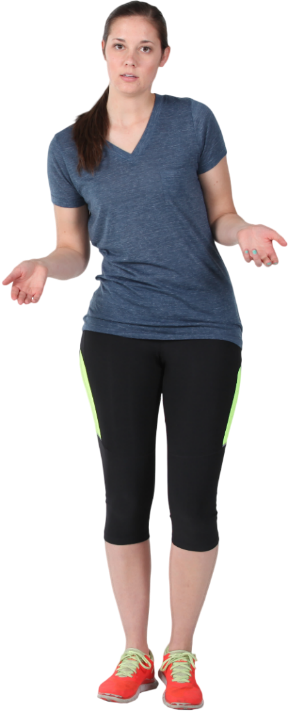 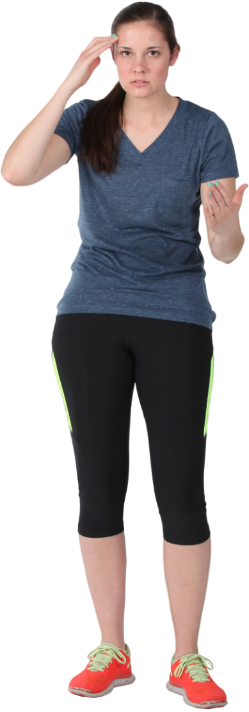 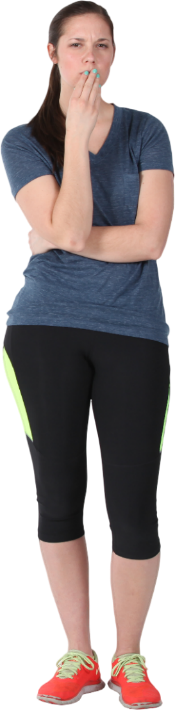 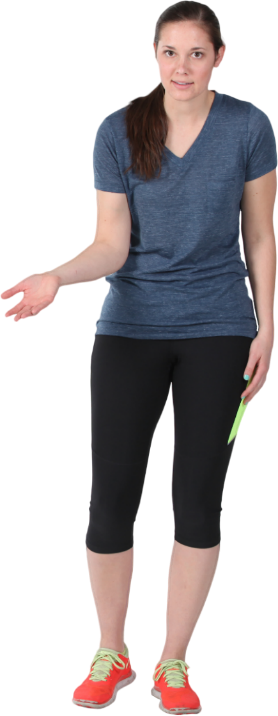 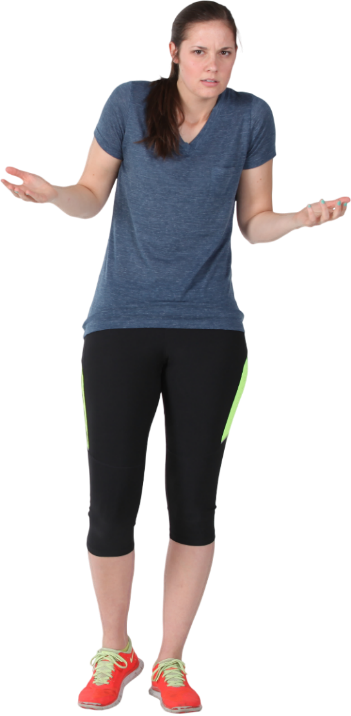 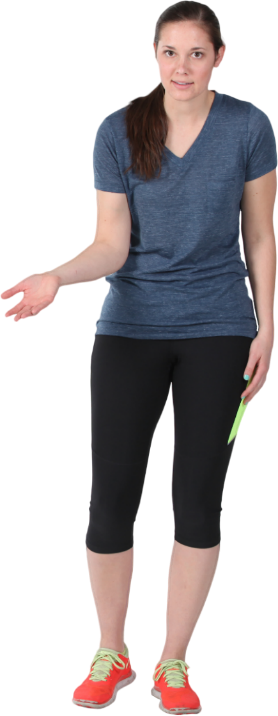 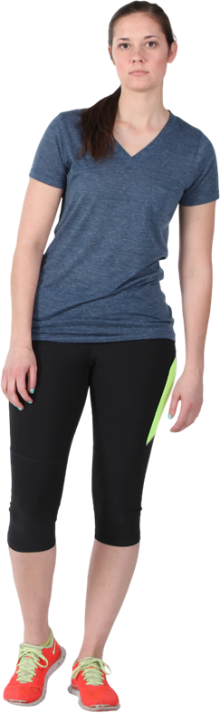 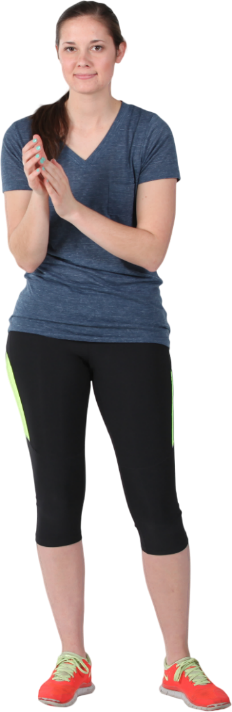 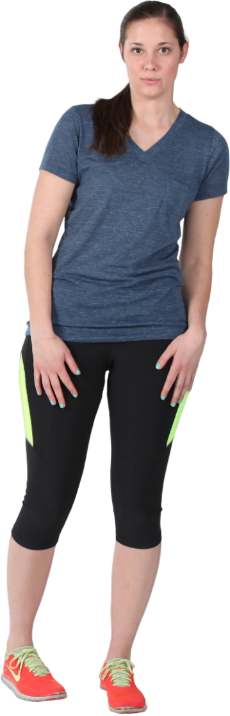 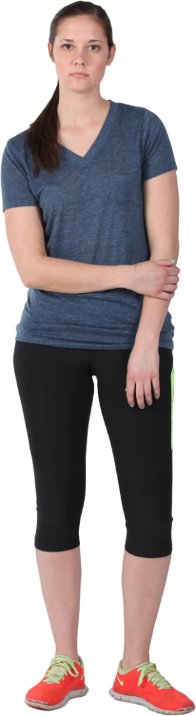 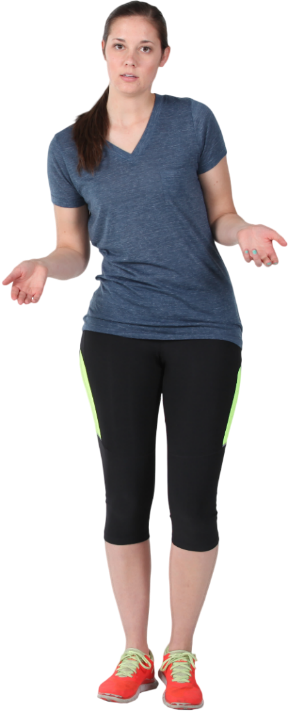 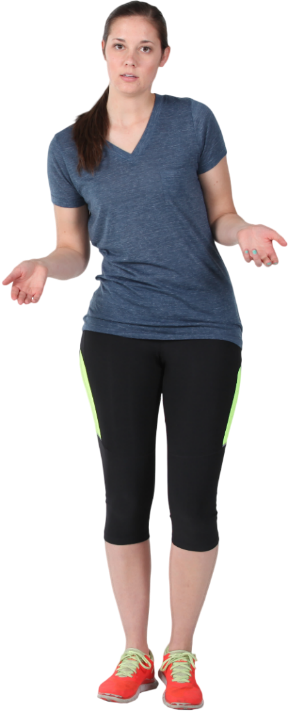 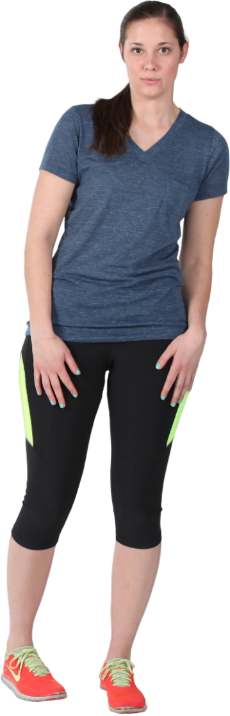 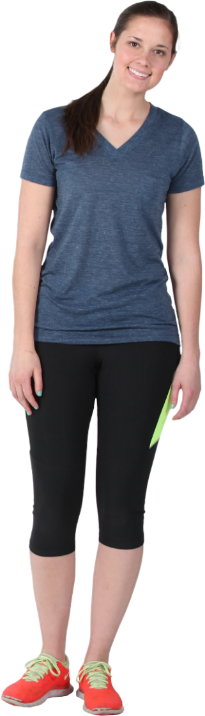 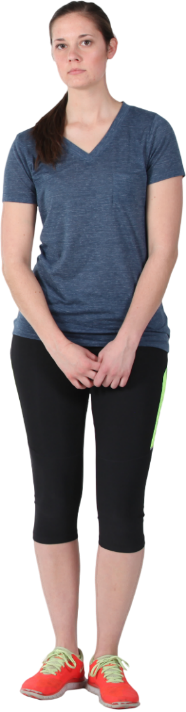 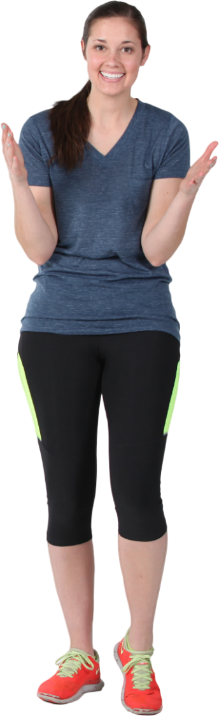 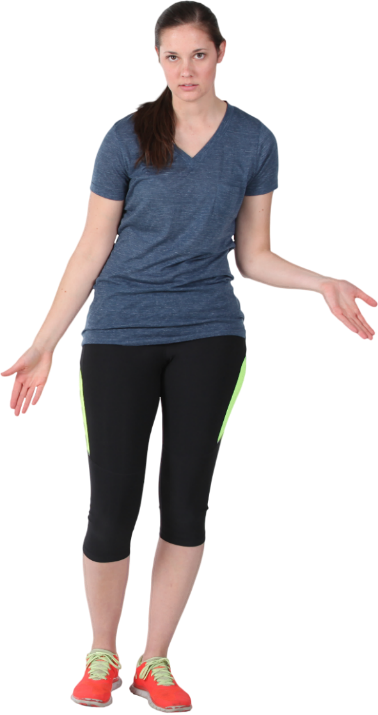 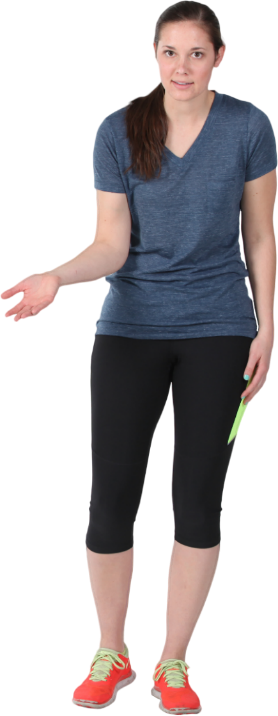 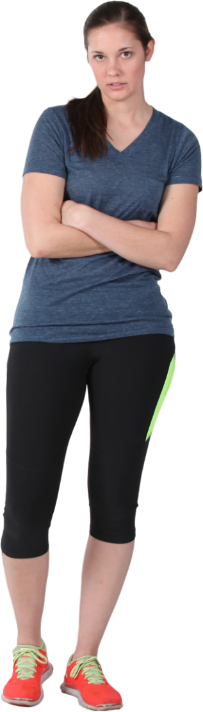 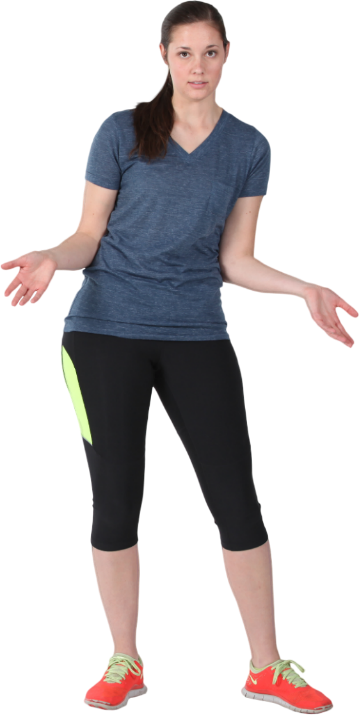 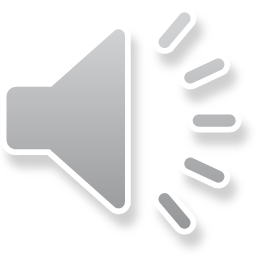 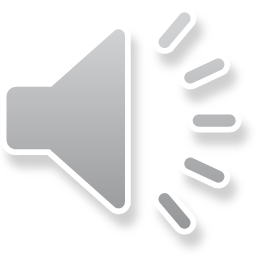 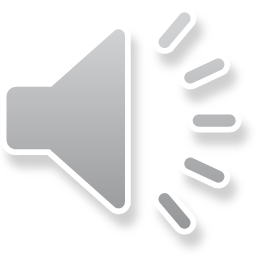 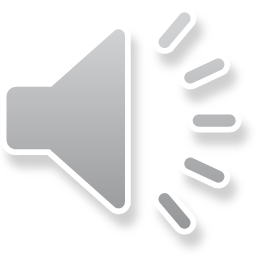 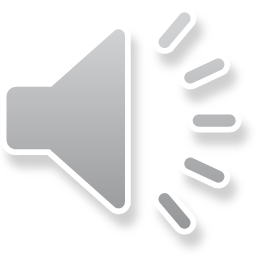 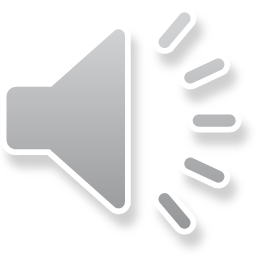 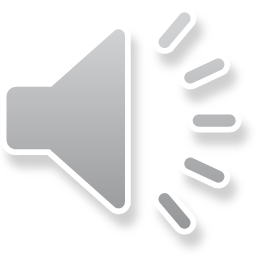 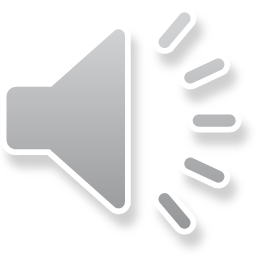 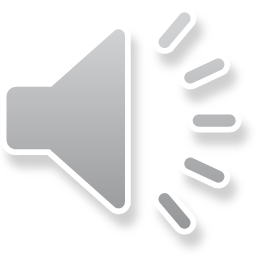 DFES Partner Training Team
08/18/22
39
process
solution
Assessment is a ____________ not a ___________.
management
case
Assessment should impact ___________  ________________.
informal
formal
W-2 policy requires  ___________ and _______________ assessments.
interrogation
Informal assessment is not an  ________________.
engages
Good informal assessment ____________ the participant.
information
The end product of assessment is ______________.
form
Assessment is more than what is on a _______.
Assessment: Putting it Together
need
Assessment should be done when there is a _______ for ______________.
information
document
Always ____________ the difference that assessment results make in case management.
Assessment is ___________.
ongoing
sanctioned
The participant cannot be _____________ for failing to cooperate with a formal assessment.
The success of assessment is not just getting the information, but what you ________ with the information.
do
Assessment: Putting it Together
DFES Partner Training Team
08/18/22
41
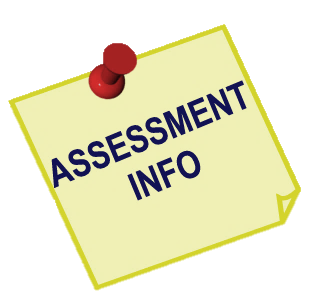 Remember!
Top 10 List
DFES Partner Training Team
08/18/22
42
DFES Partner Training Team
08/18/22
43
W-2 Case Management:
Assessment and Employability Plans
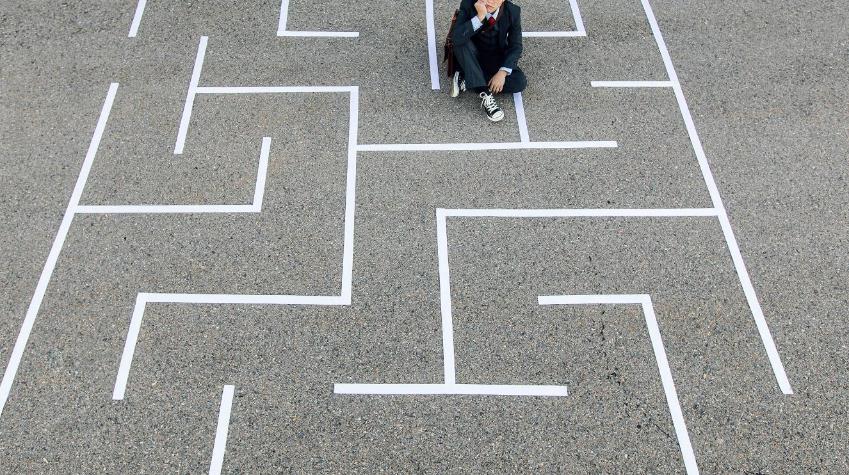 Reviewing Assessments
DFES Partner Training Team
08/18/22
45
Goal Setting
DFES Partner Training Team
08/18/22
46
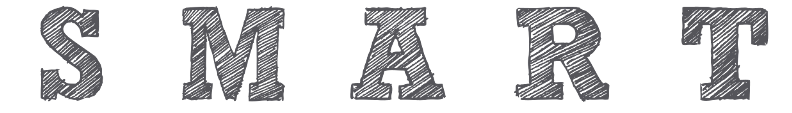 Time Based
Specific
Attainable
Relevant
Measurable
SMART Goals
DFES Partner Training Team
08/18/22
47
Primary & Secondary Employment
Personal
Other Program
Long Term Career
Walk 30 minutes 3 times/wk
LPN Certification
Become an RN
Bank Teller
Save $10/wk toward a car
Obtain HSED
Accountant
Apartment Manager
Read 20 minutes each night
Cook a vegan meal one night weekly
Welder
Forklift Certification
Own an auto repair business
Complete sleep study
Goals in the W-2 Program
DFES Partner Training Team
08/18/22
48
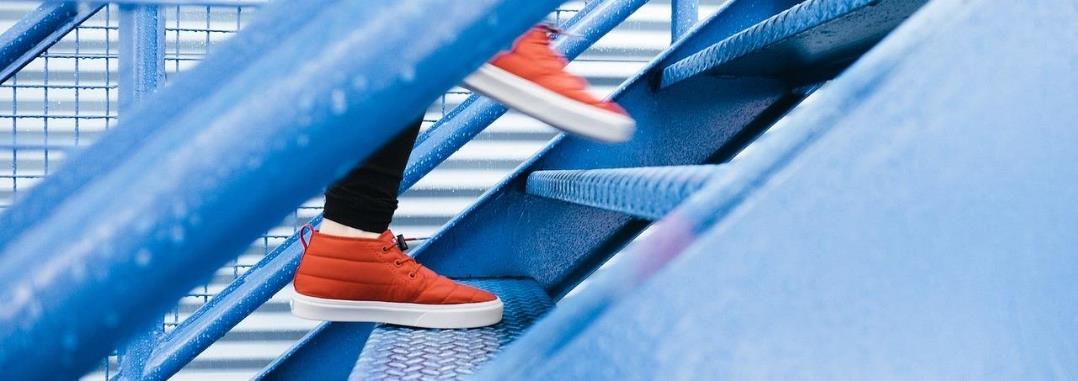 Goal Name: Activities Assistant
Goal Description: Participant enjoys doing activities with her current client and would like to explore other part-time opportunities in this field. She thinks working as an Activities Assistant in an Assisted Living or Nursing Home Facility would be a good fit.
Goal Steps
DFES Partner Training Team
08/18/22
49
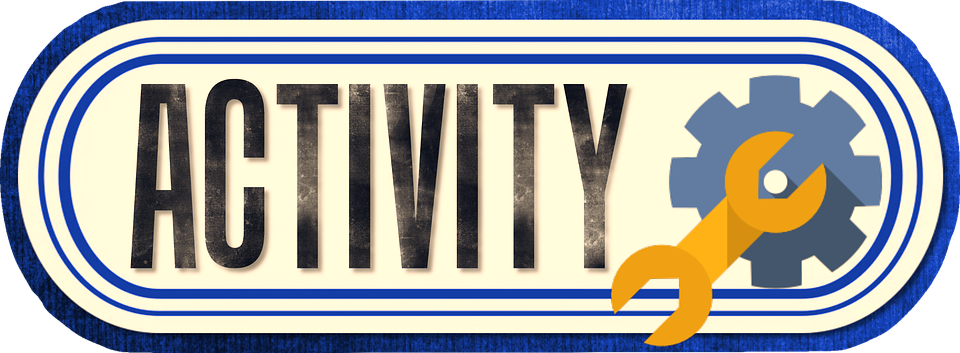 Setting Goals with Arya
DFES Partner Training Team
08/18/22
50
Employments
DFES Partner Training Team
08/18/22
51
Engagement in Activities
DFES Partner Training Team
08/18/22
52
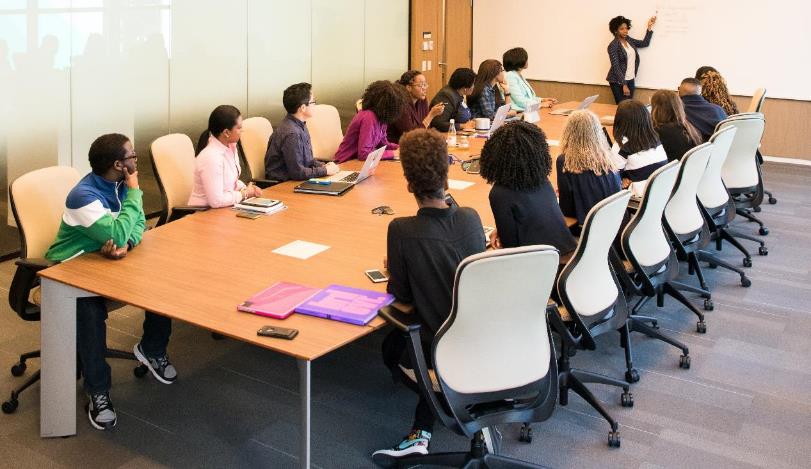 Apply for 5 jobs a week.
NWSCA Food Shelf
422 3rd St West
Ashland, WI 54806
	715-685-9493
Tuesday, Thursday
3.5 Hours Per Day
Begin Time 8:30am
	End Time 12:00pm
Remember to sign in to get credit for attending.
Remember to bring updated resume with you and dress professionally, 	because employers do 	attend.
Complete independent job search. Focus search on positions in an office setting within a 10-mile 	radius.
Food Pantry
Tuesday, Thursday
3.5 Hours Per Day
Activities
DFES Partner Training Team
08/18/22
53
AA
AD
AL
AM
AV
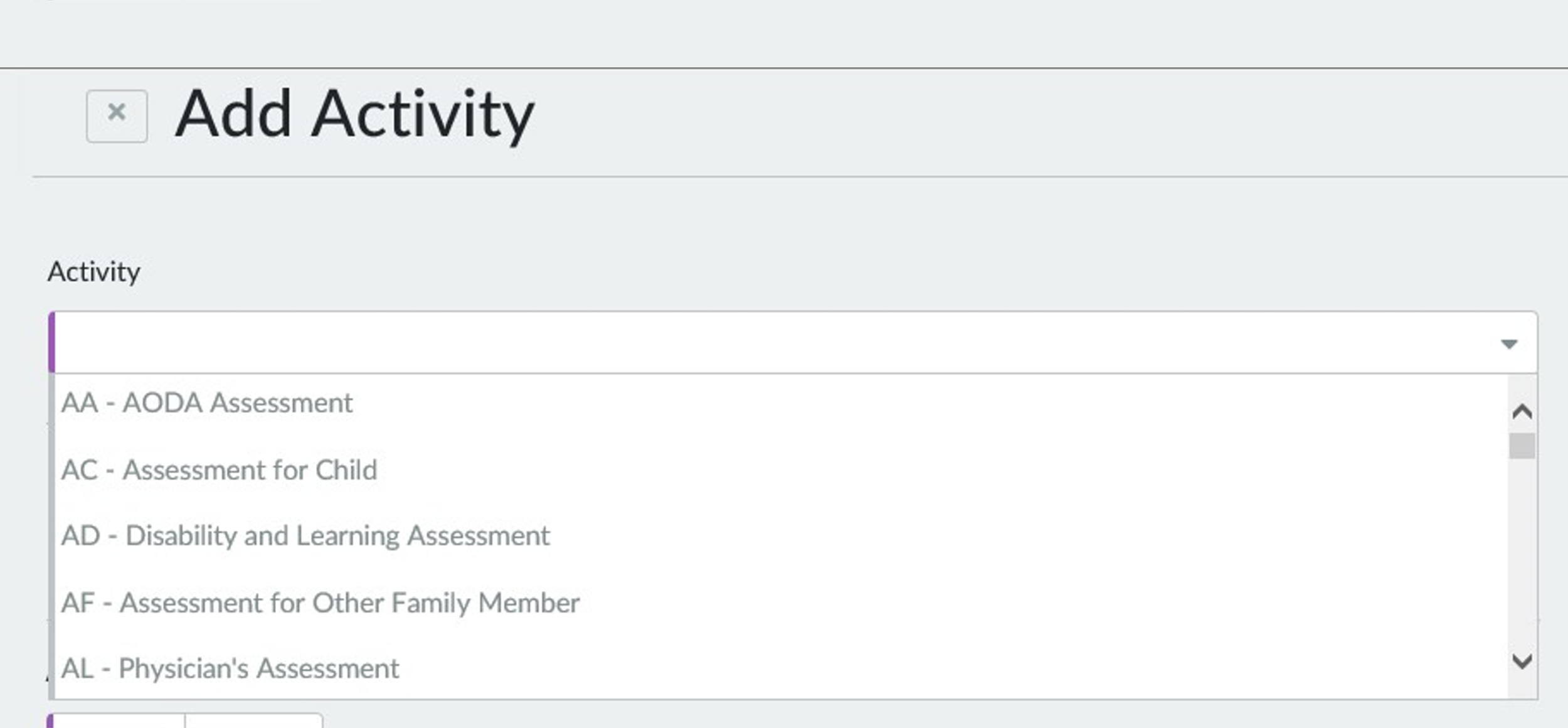 AC
AF
Activity Codes
DFES Partner Training Team
08/18/22
54
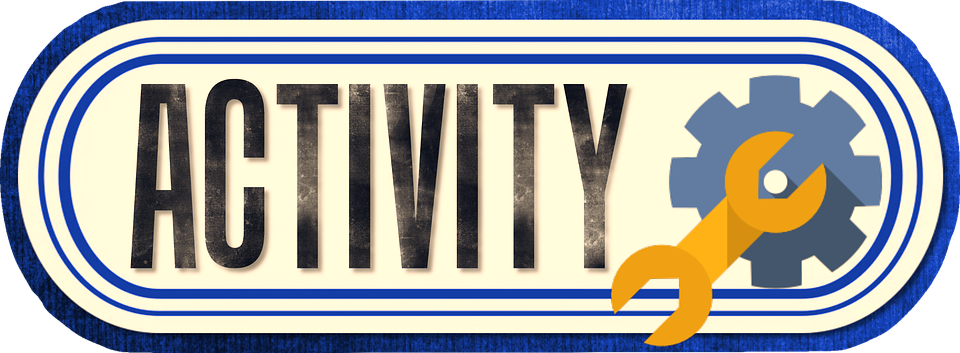 Analyzing Activities
DFES Partner Training Team
08/18/22
55
[Speaker Notes: After the initial introduction for this activity, click for directions to appear on the screen for the learners to follow as they complete this activity.]
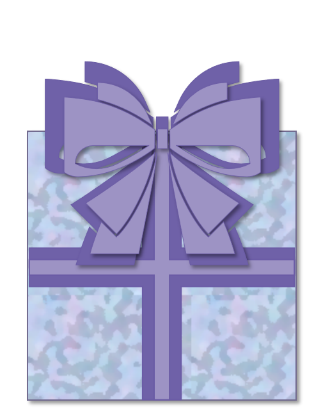 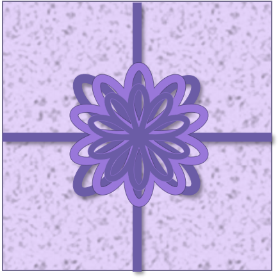 B
ES
JS
WE
BE
GE
HE
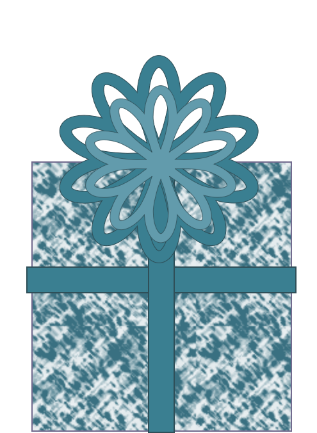 D
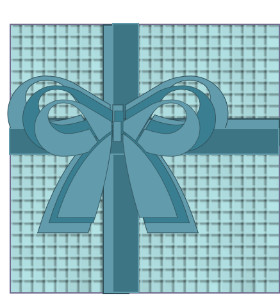 LF
PA
PD
CA
CM
FC
C
A
DFES Partner Training Team
08/18/22
56
ES
JS
WE
BE
GE
HE
LF
PA
PD
CA
CM
FC
DFES Partner Training Team
08/18/22
57
X
X
X
DFES Partner Training Team
08/18/22
58
ES
JS
WE
BE
GE
HE
LF
PA
PD
CA
CM
FC
DFES Partner Training Team
08/18/22
59
X
X
X
DFES Partner Training Team
08/18/22
60
ES
JS
WE
BE
GE
HE
LF
PA
PD
CA
CM
FC
DFES Partner Training Team
08/18/22
61
X
X
X
DFES Partner Training Team
08/18/22
62
ES
JS
WE
BE
GE
HE
LF
PA
PD
CA
CM
FC
DFES Partner Training Team
08/18/22
63
X
X
X
DFES Partner Training Team
08/18/22
64
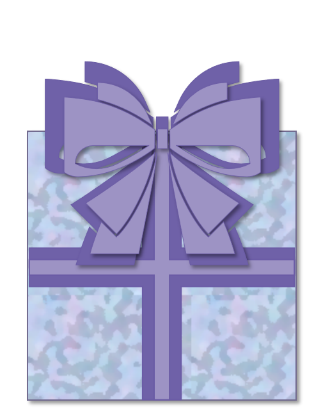 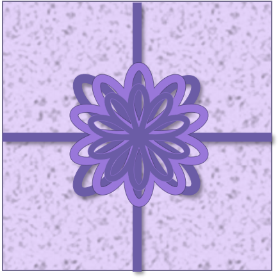 JS
TC TT
CE
JR
MO
F
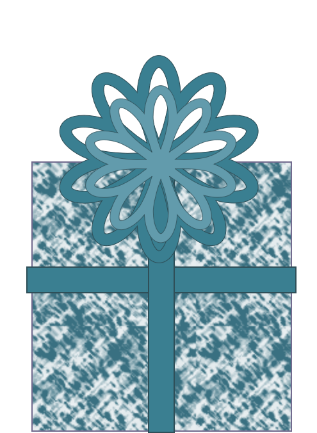 H
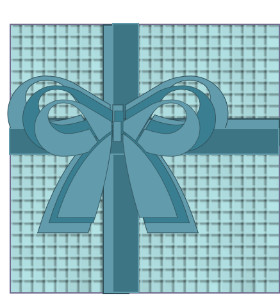 MP
PD
PR
CC DR HR
G
E
DFES Partner Training Team
08/18/22
65
CE JR MO
JS TC TT
CC DR HR
MP PDPR
DFES Partner Training Team
08/18/22
66
X
X
X
DFES Partner Training Team
08/18/22
67
CE JR MO
JS TC TT
CC DR HR
MP PDPR
DFES Partner Training Team
08/18/22
68
X
X
X
DFES Partner Training Team
08/18/22
69
CE JR MO
JS TC TT
CC DR HR
MP PDPR
DFES Partner Training Team
08/18/22
70
X
X
X
DFES Partner Training Team
08/18/22
71
CE JR MO
JS TC TT
CC DR HR
MP PDPR
DFES Partner Training Team
08/18/22
72
X
X
X
DFES Partner Training Team
08/18/22
73
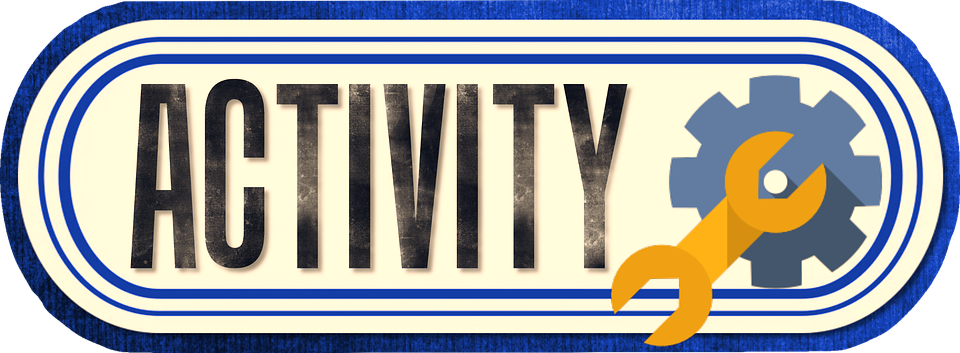 Analyzing Activities
DFES Partner Training Team
08/18/22
74
[Speaker Notes: After the initial introduction for this activity, click for directions to appear on the screen for the learners to follow as they complete this activity.]
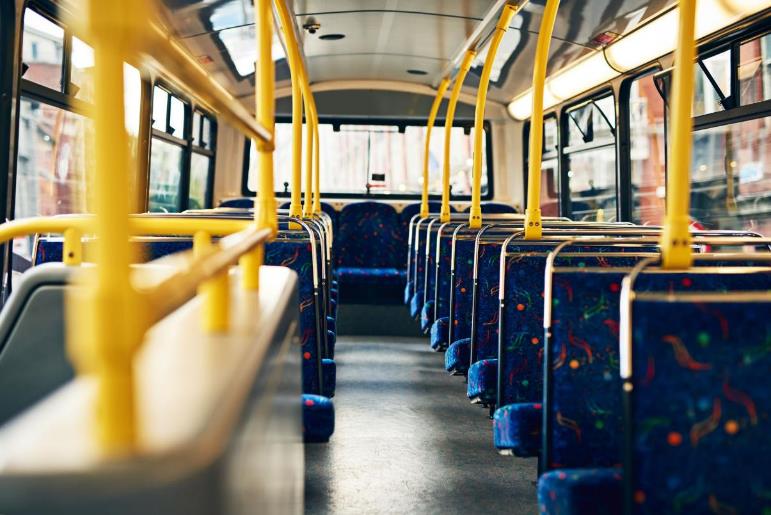 Supportive Services
DFES Partner Training Team
08/18/22
75
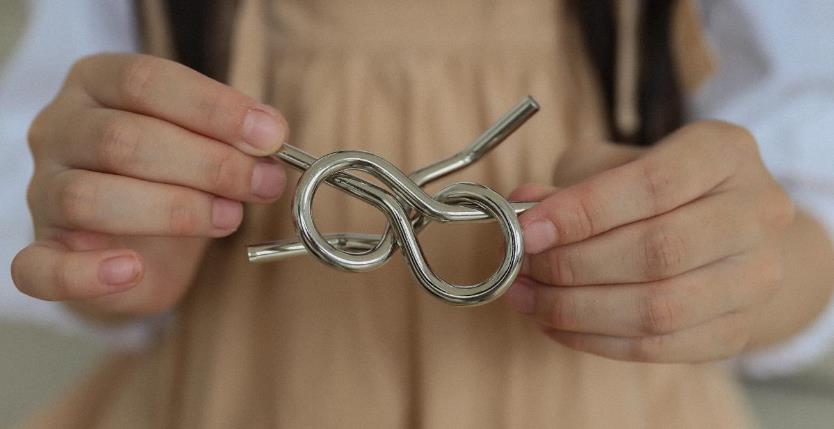 Training
Employability Plans
Goal Setting
WWP
Team
PTT
Trainers
DFES Partner Training Team
08/18/22
76
DFES Partner Training Team
08/18/22
77
W-2 Case Management:
Assessment and Employability Plans
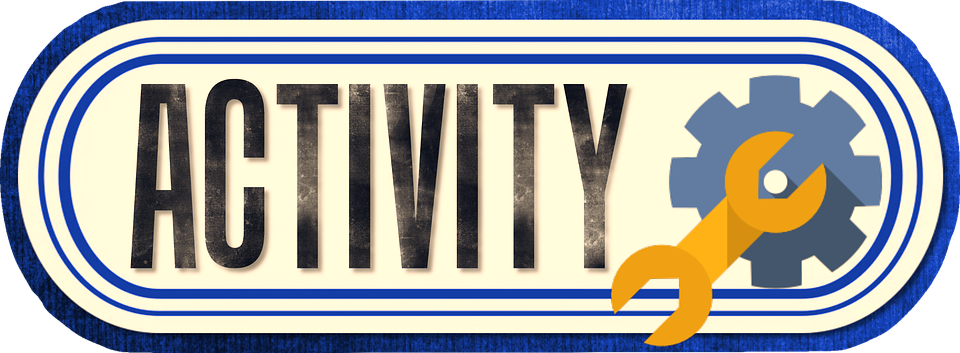 Arya’s Activities
DFES Partner Training Team
08/18/22
79
Employability Plan Truths:
DFES Partner Training Team
08/18/22
80
Employability Plans ARE:
DFES Partner Training Team
08/18/22
81
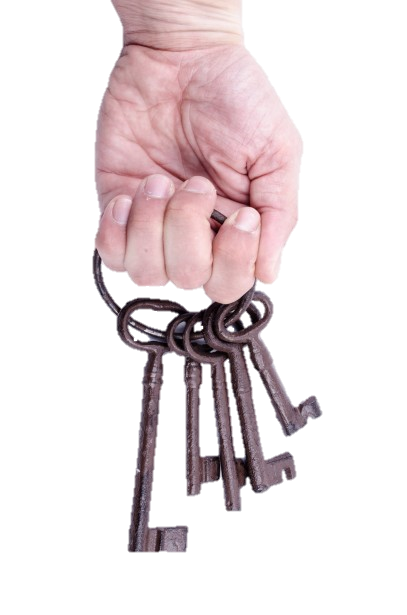 Consider Other Case Plans
Keep it Current/Keep it Fresh
Print & Give to Participant
Purpose
Be a partner
Personalize
Outcome Based
Keys with EPs
DFES Partner Training Team
08/18/22
82
Third Party Contacts
Appointment – EP Review
General
Missed Appointment
Good Cause Determination
Participation Tracking
Non-Health Barrier
Time-Limits/ Extensions
Informal Assessment
Appointment – Other
Employability Plan/Activity Assignment
Overpayments/ Auxiliary Payments
Attempted Contact
Participation Tracking
Fraud
Working with Partner Agencies
Employment
Placement Decision
Phone Contact
PIN Comments
Performance Claims
DFES Partner Training Team
08/18/22
83
Comment Type: Placement Decision, Informal Assessment, Non-Health Barriers
Marques
DFES Partner Training Team
08/18/22
84
Comment Type: Working with Partner Agencies, Employability Plan/Activity Assignment – EP Review
Charity
DFES Partner Training Team
08/18/22
85
Comment Type: Phone Contact, Good Cause Determination
Jema
DFES Partner Training Team
08/18/22
86
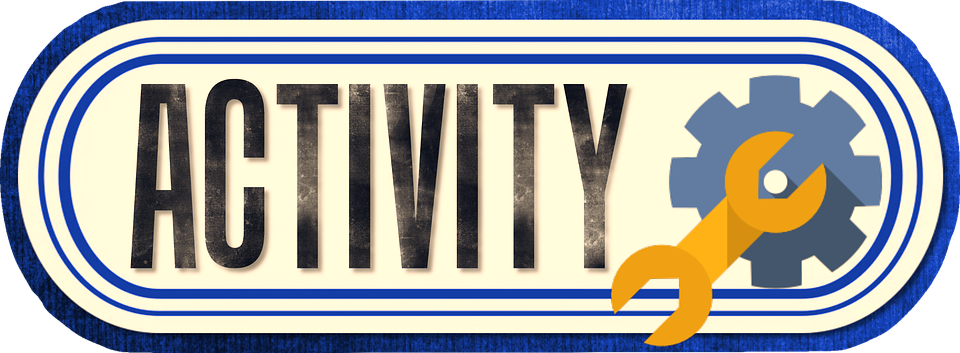 Arya Updates
DFES Partner Training Team
08/18/22
87
Wrap up summary
DFES Partner Training Team
08/18/22
88
DFES Partner Training Team
08/18/22
89